Bentlakásos nyári tábor
Balatonszemes – Siófok – Balatonföldvár – Balatonlelle - Balatonboglár
6-7. osztály
Hétfőn érkeztünk Balatonszemesre a Pillangó gyermeküdülőbe…
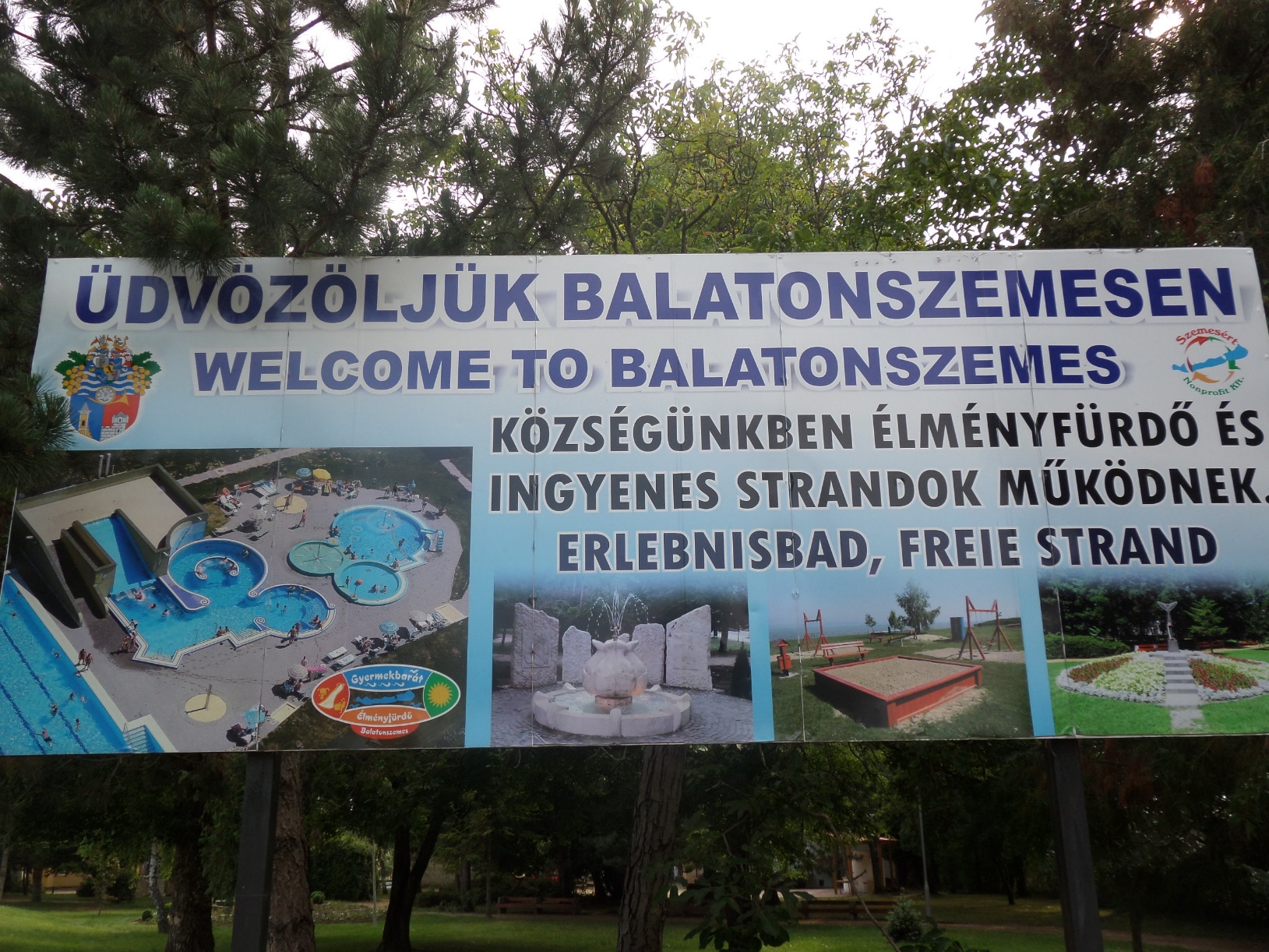 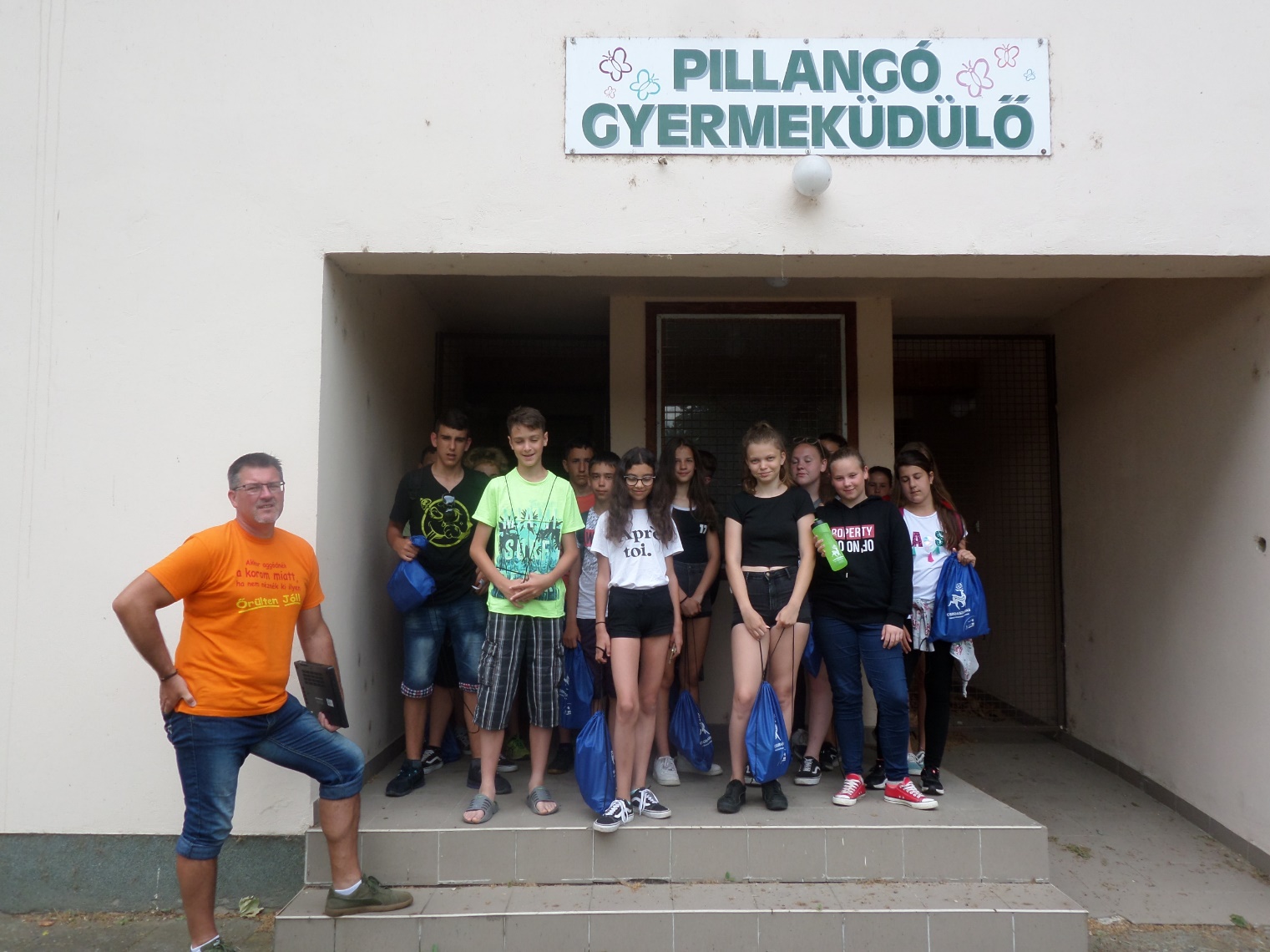 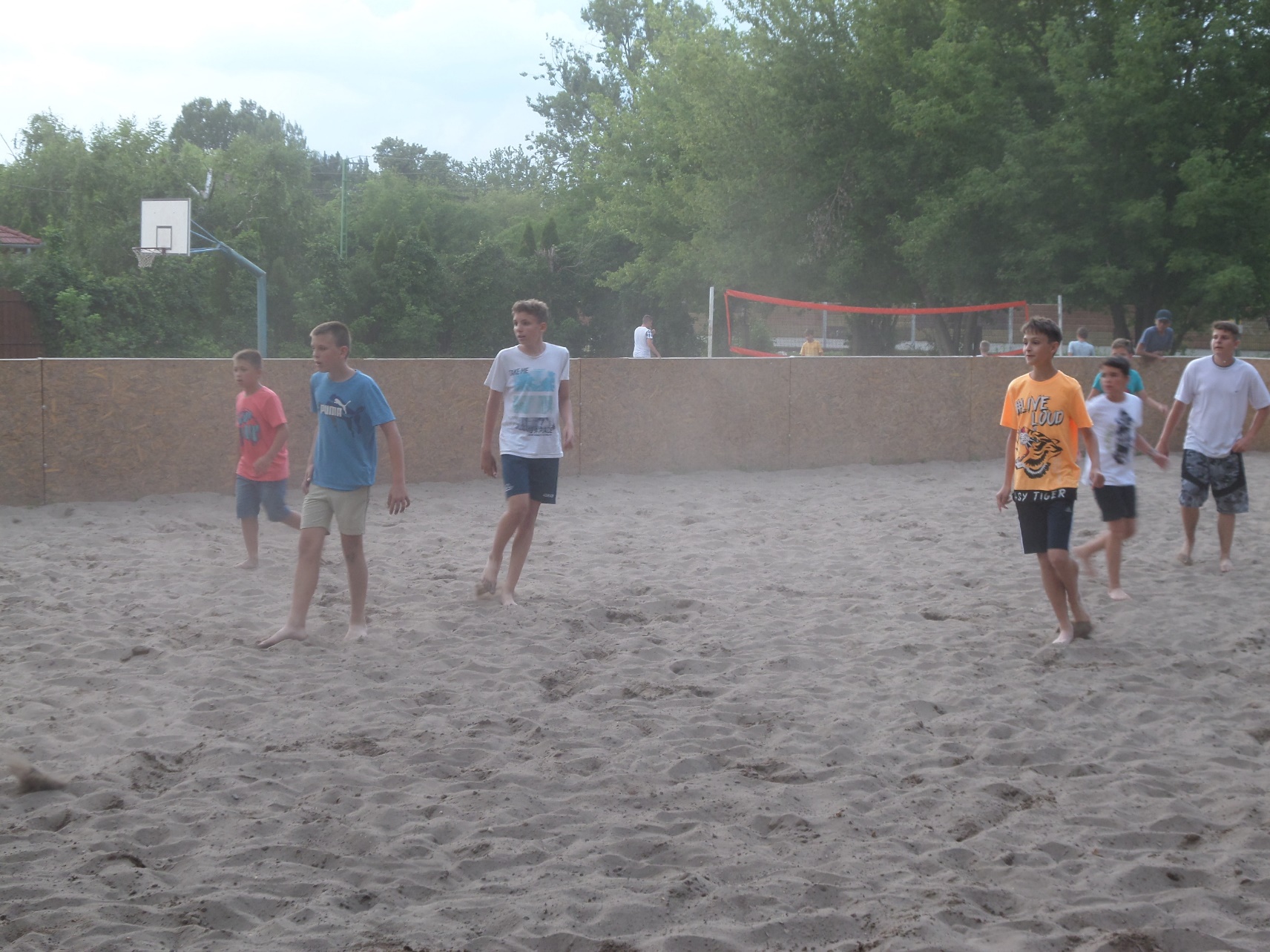 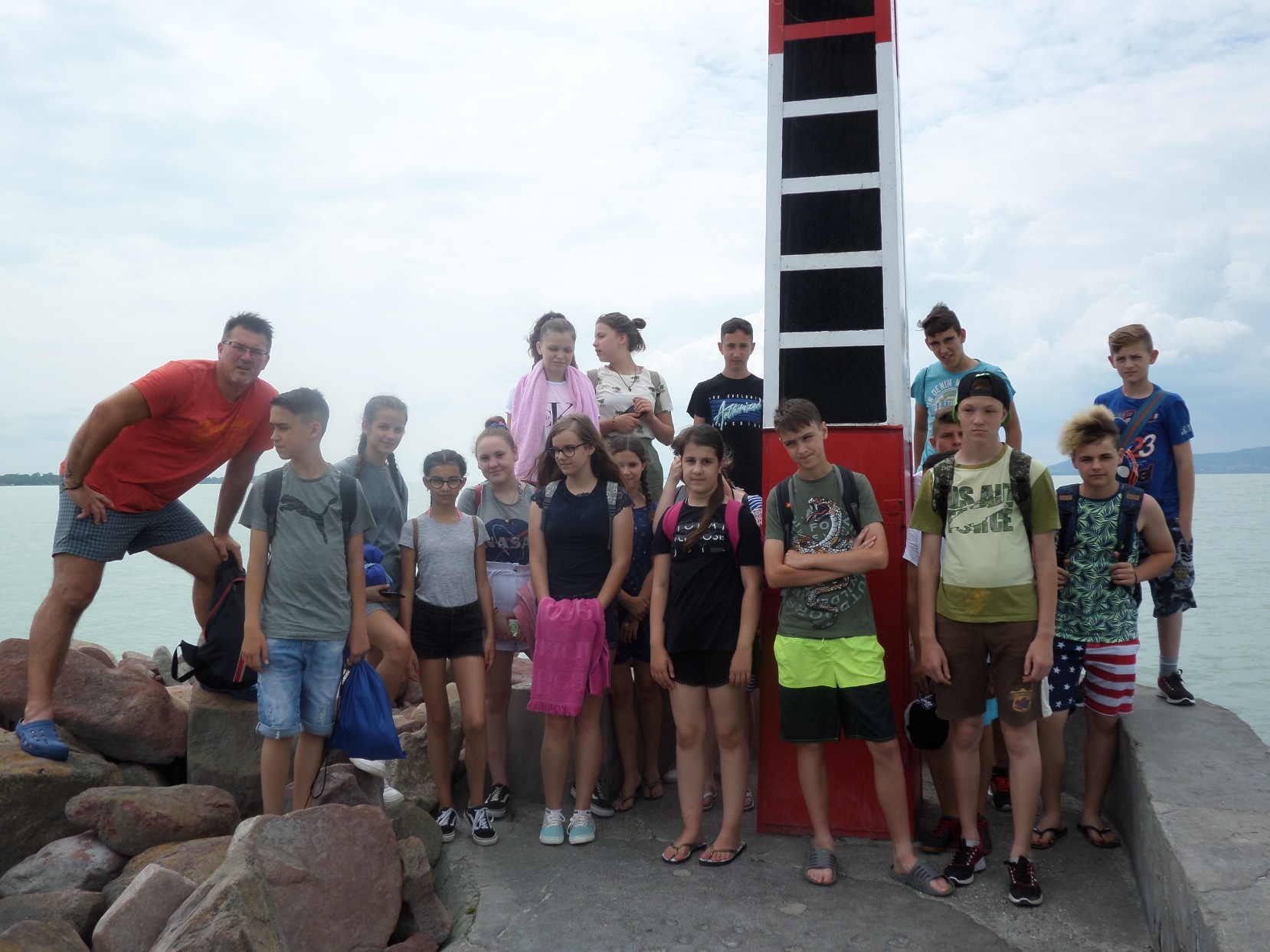 Délután felfedeztük a környéket…
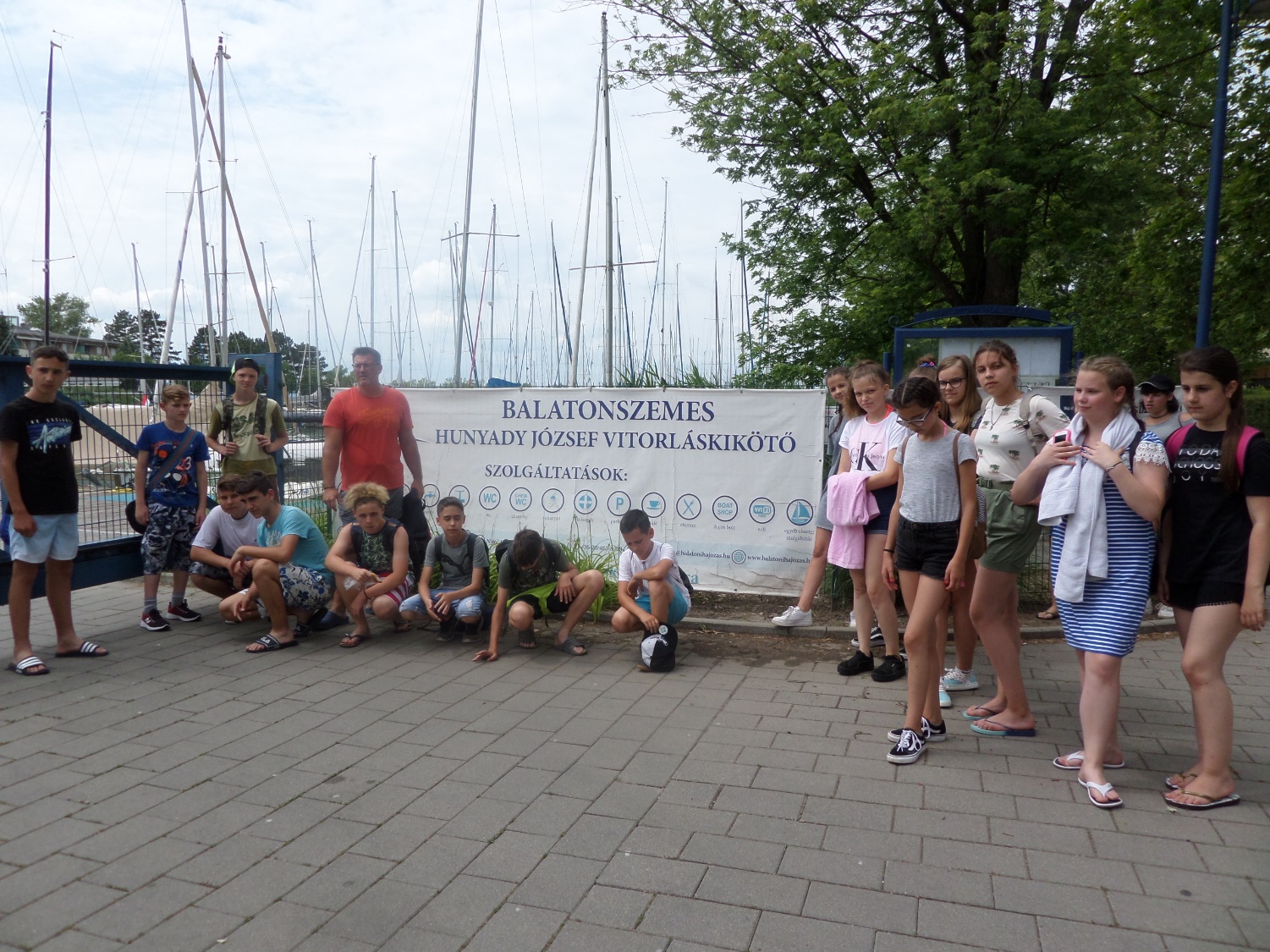 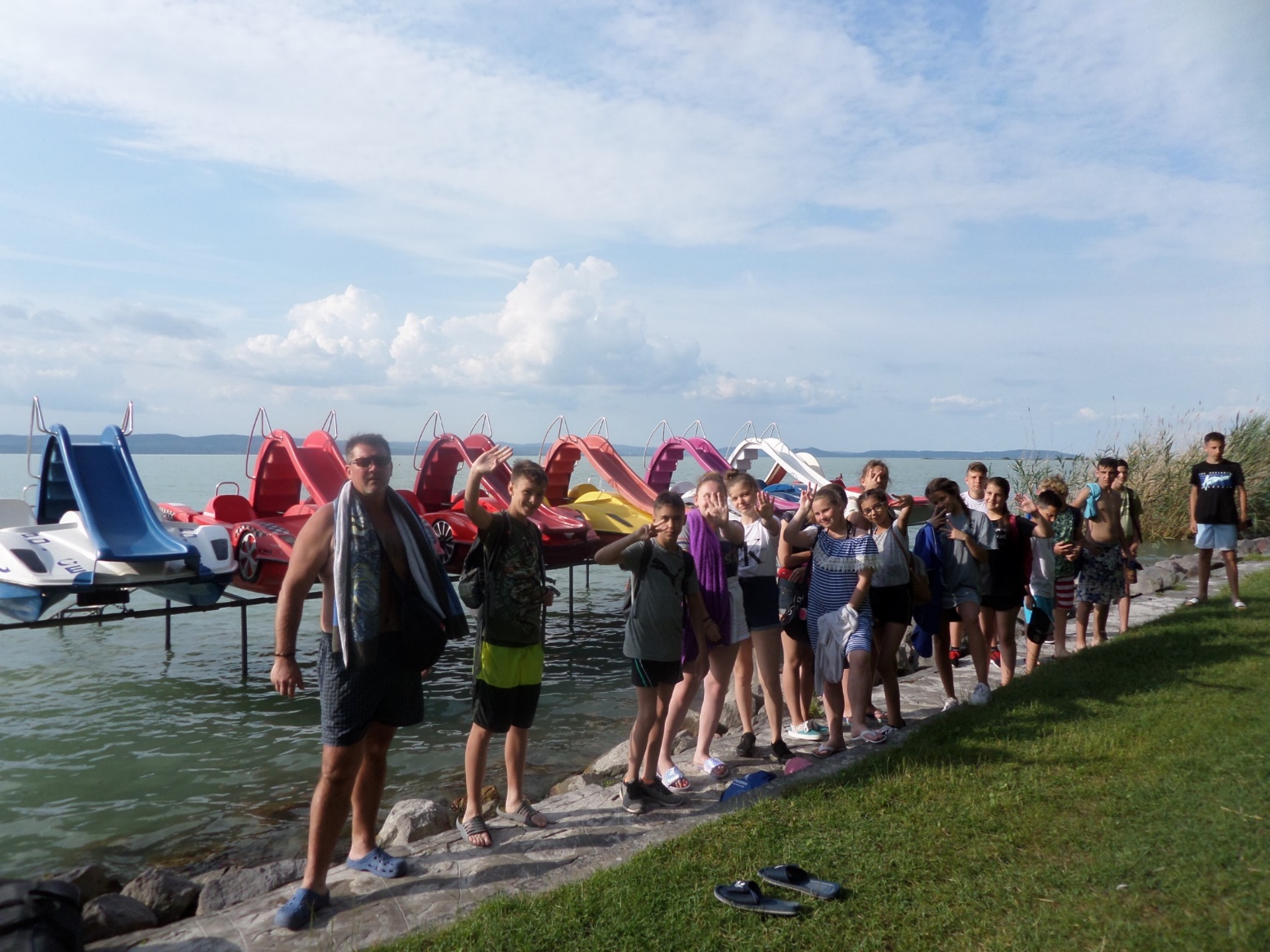 Már ekkor rátaláltunk kedvenc strandunkra…
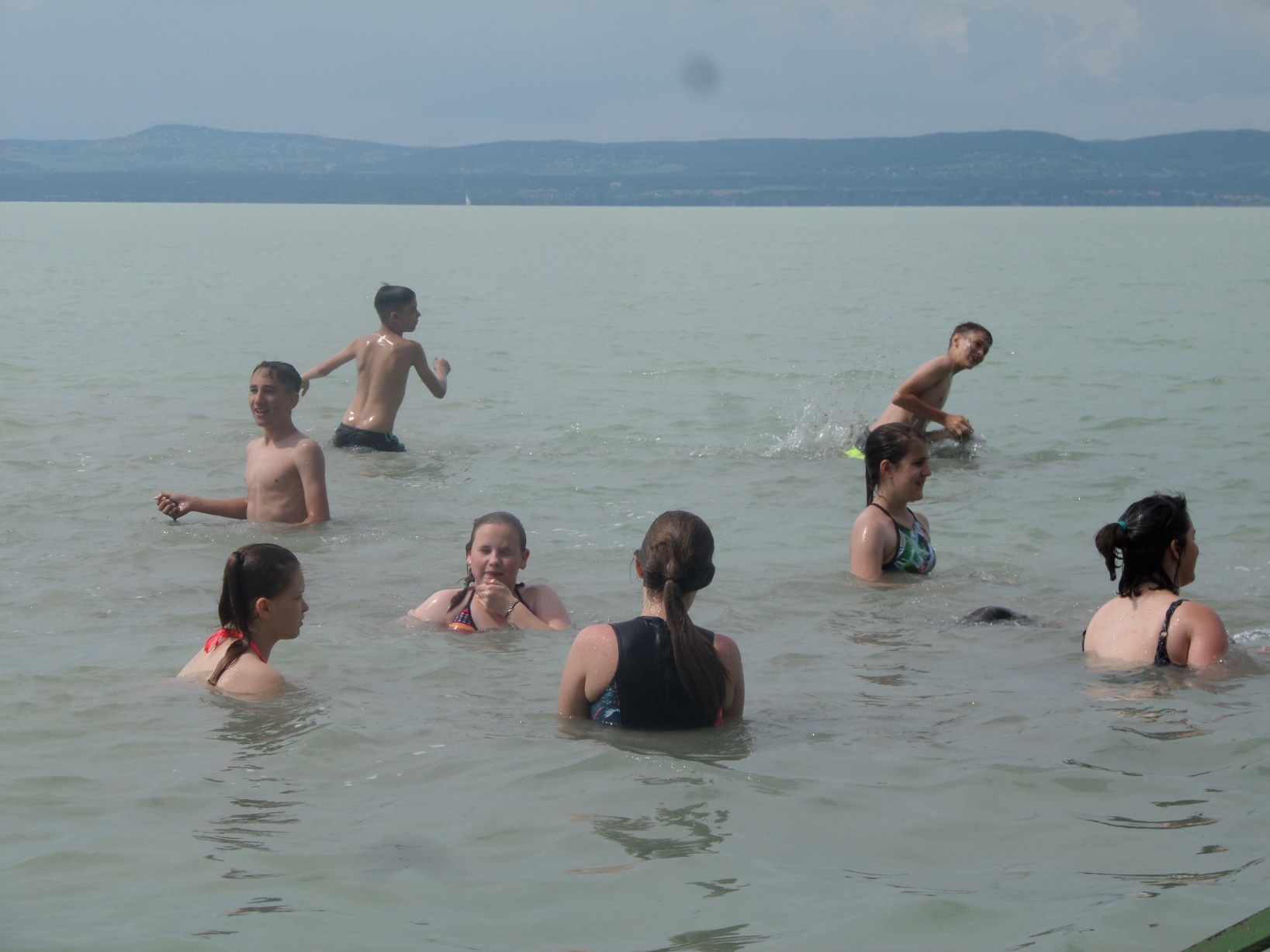 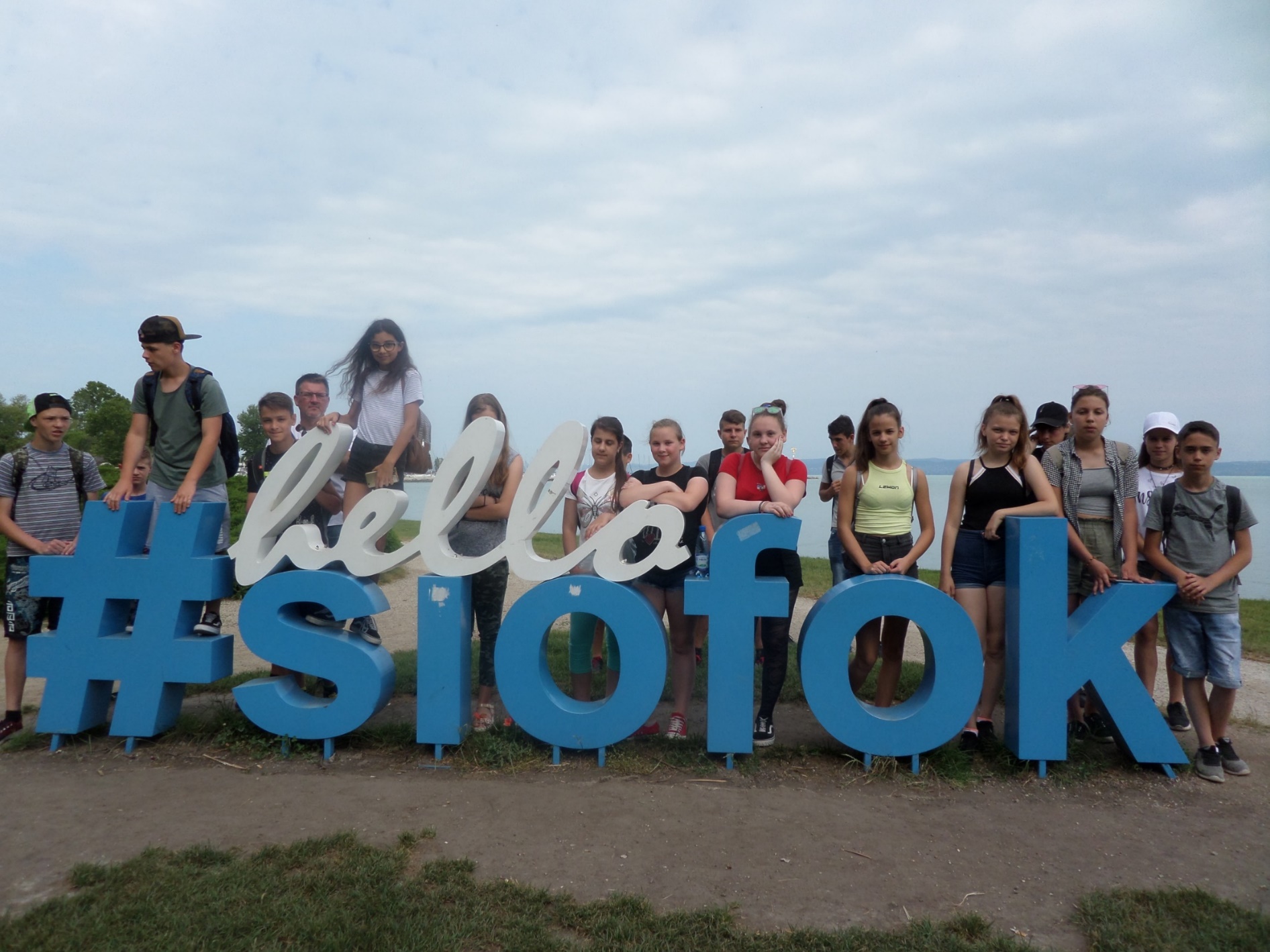 Kedden Siófokon sétáltunk…
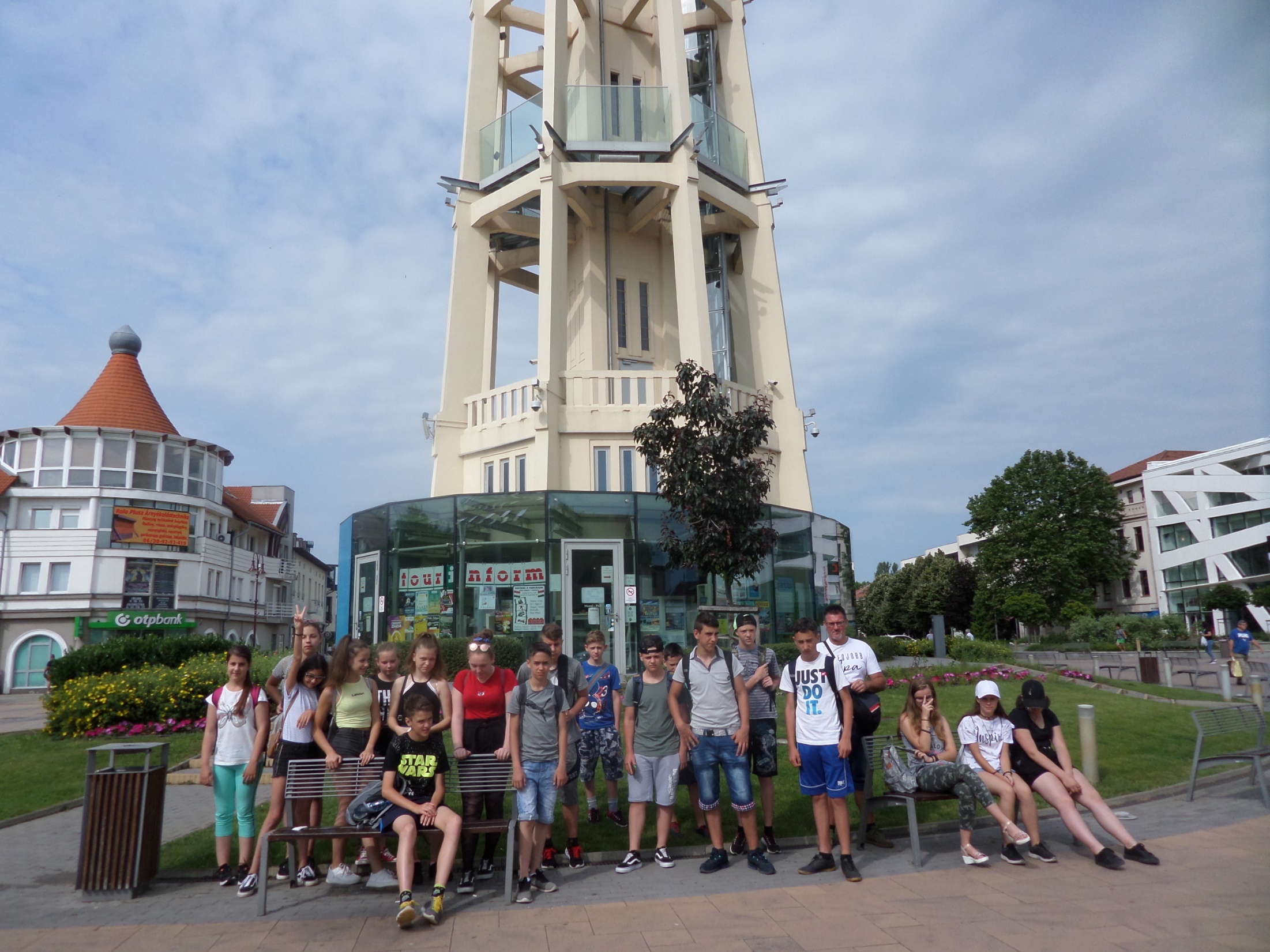 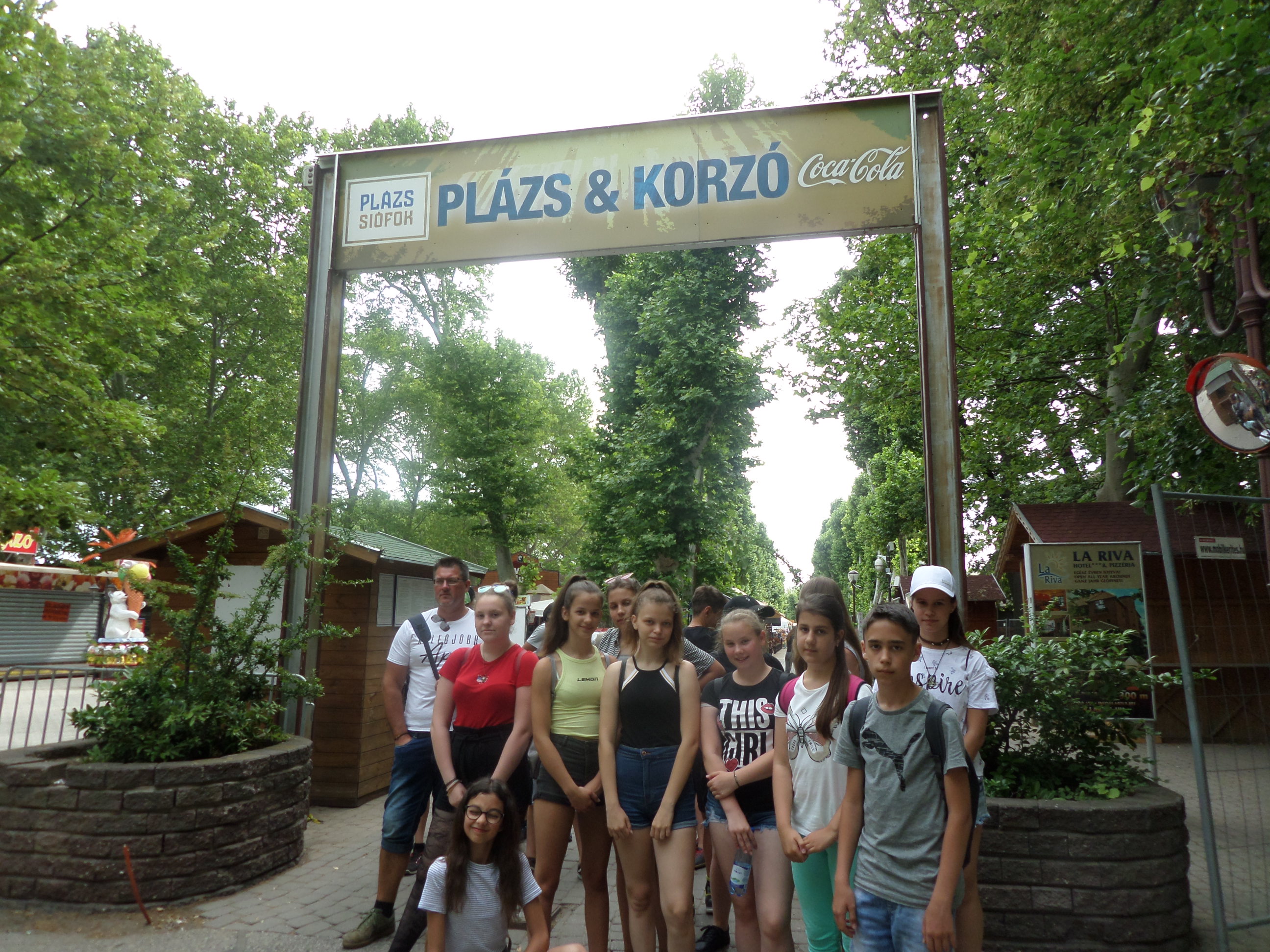 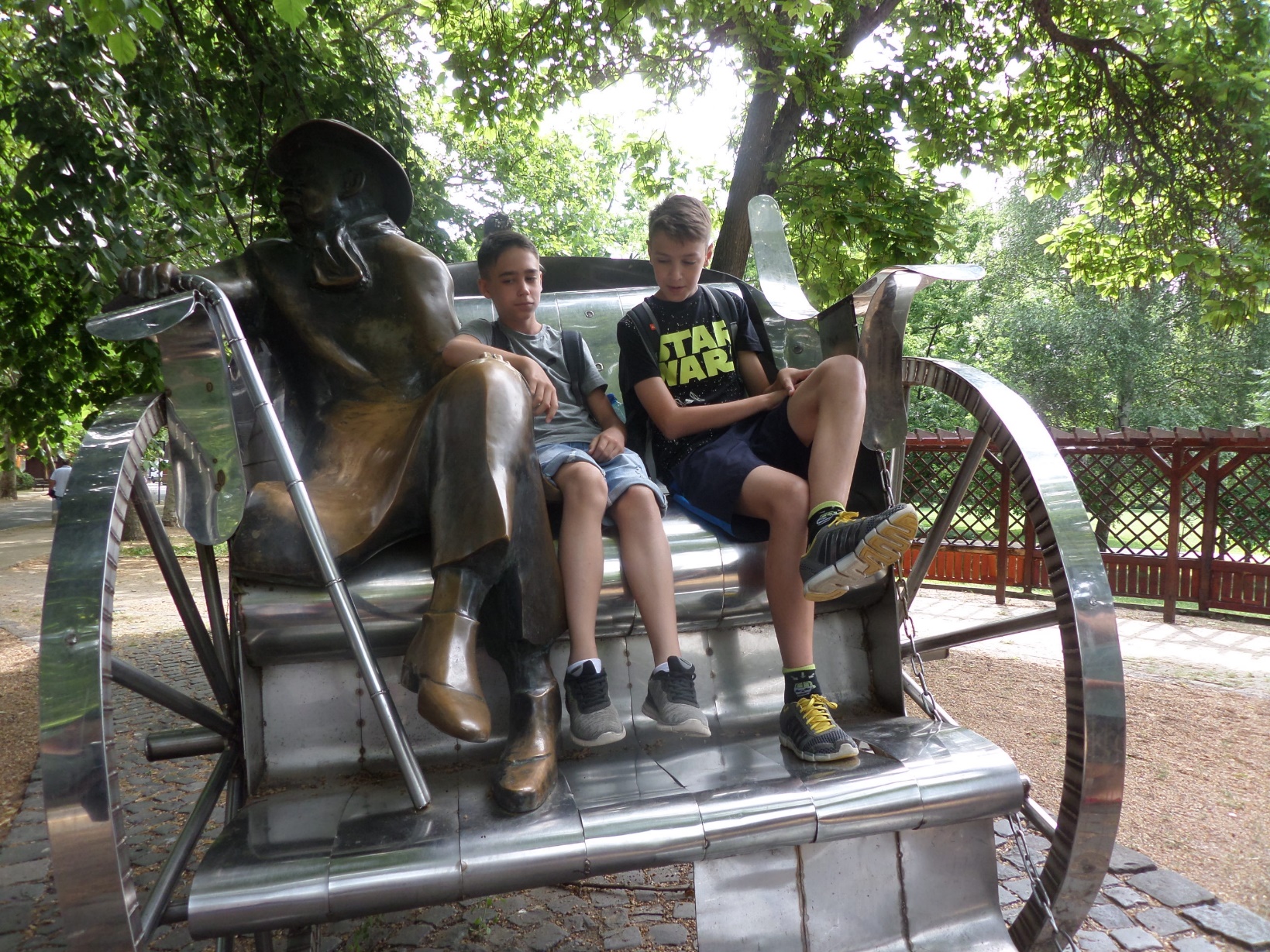 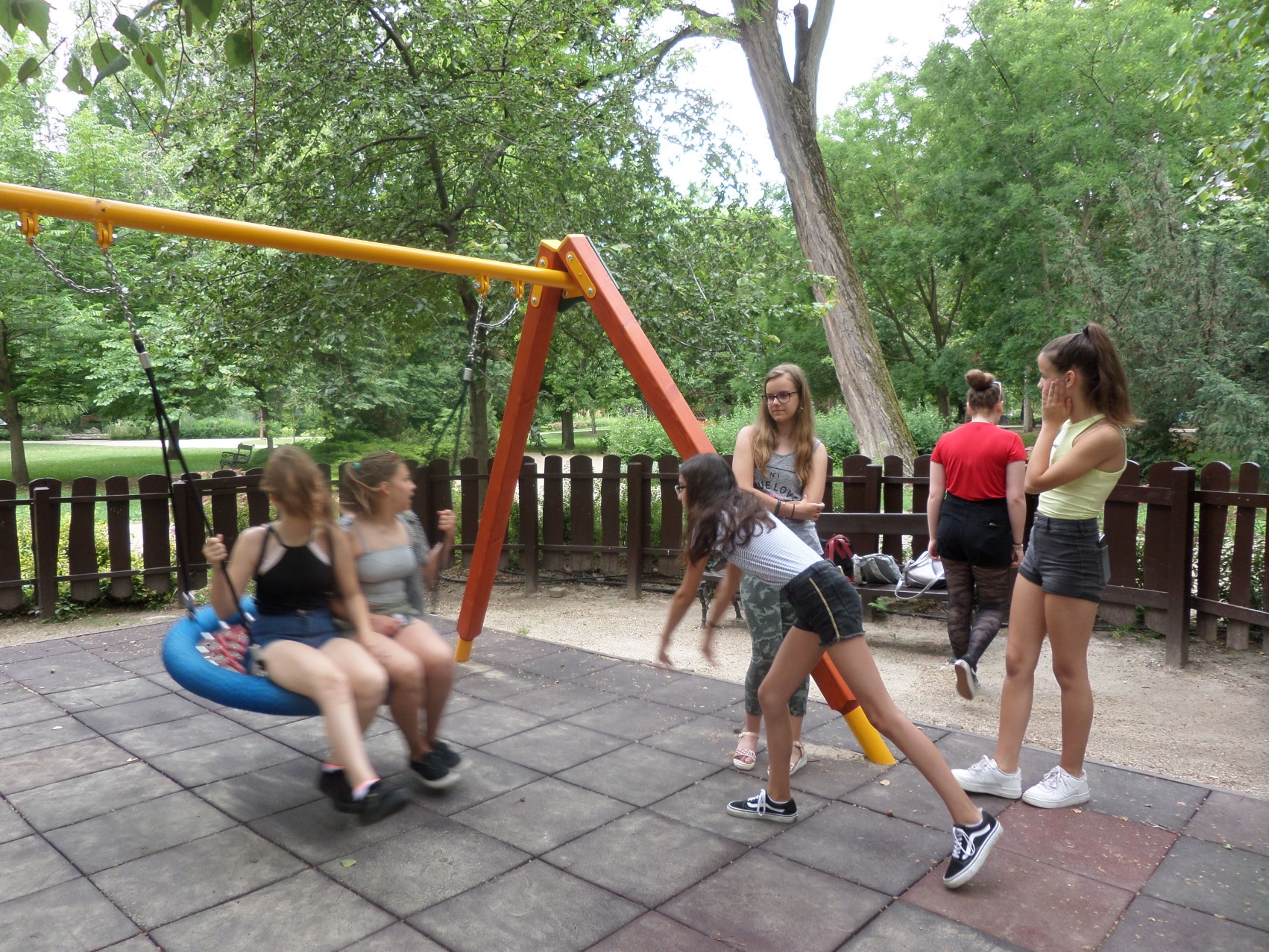 Balatonföldváron nyomozva fedeztük fel a várost…
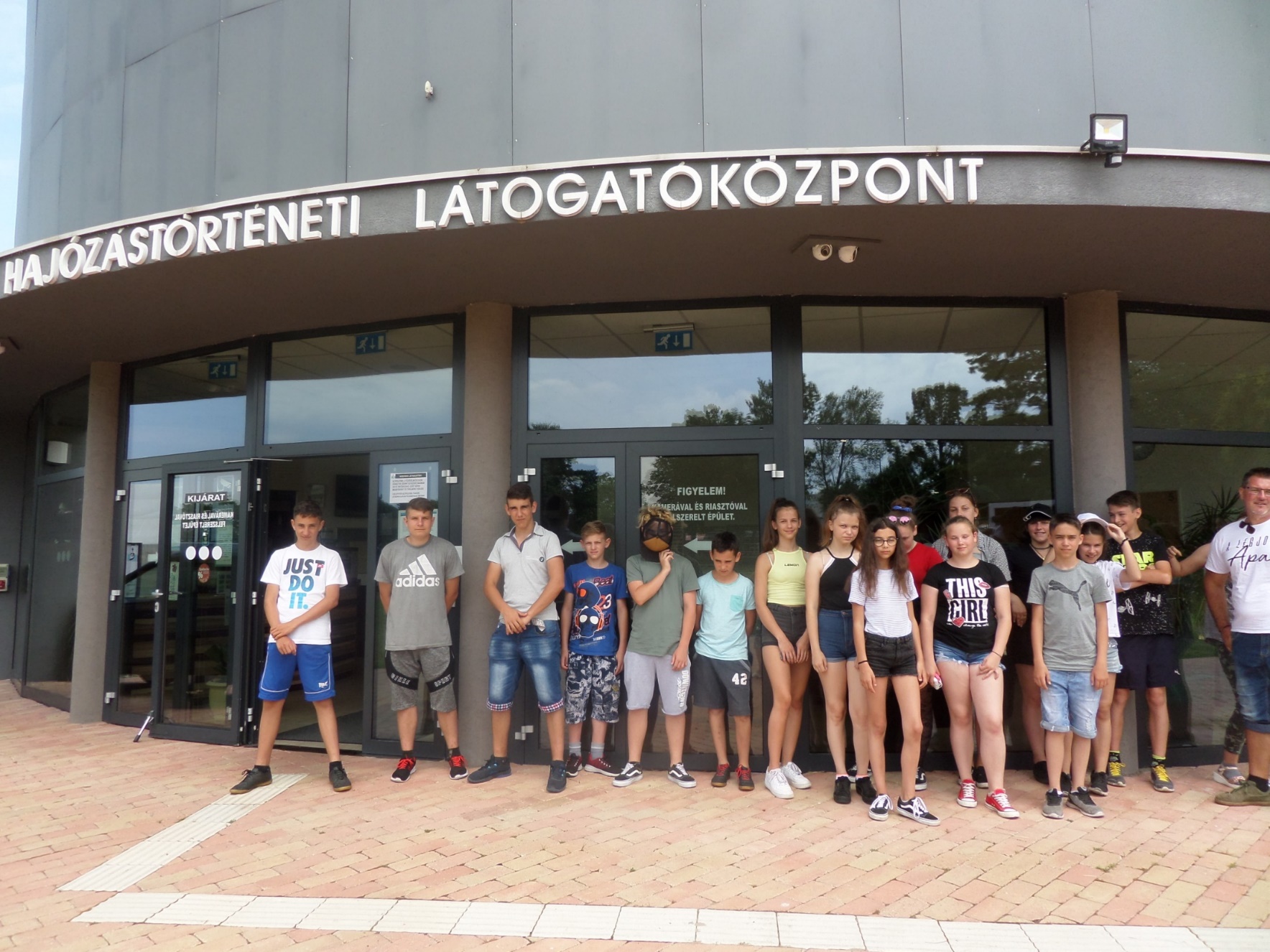 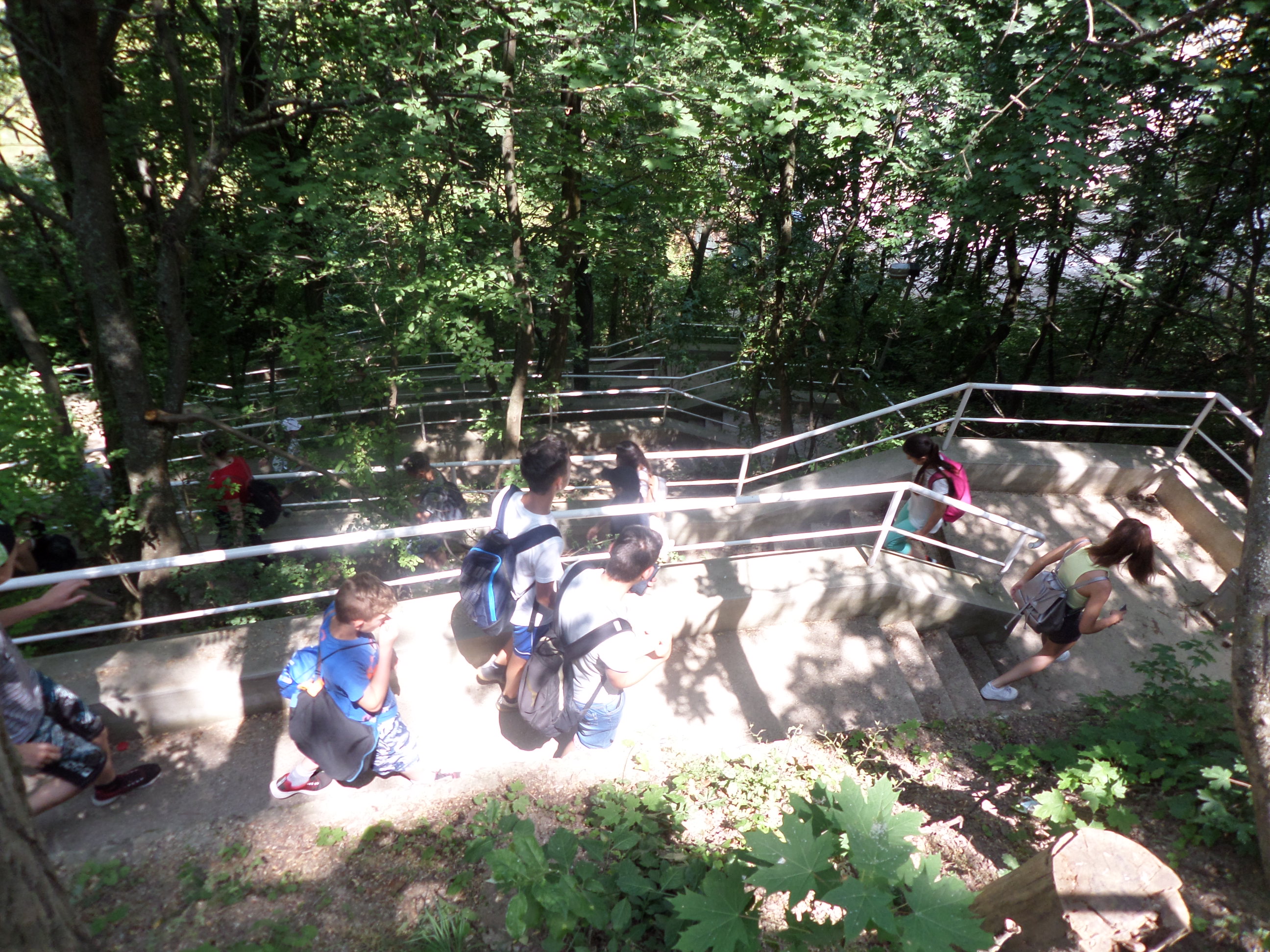 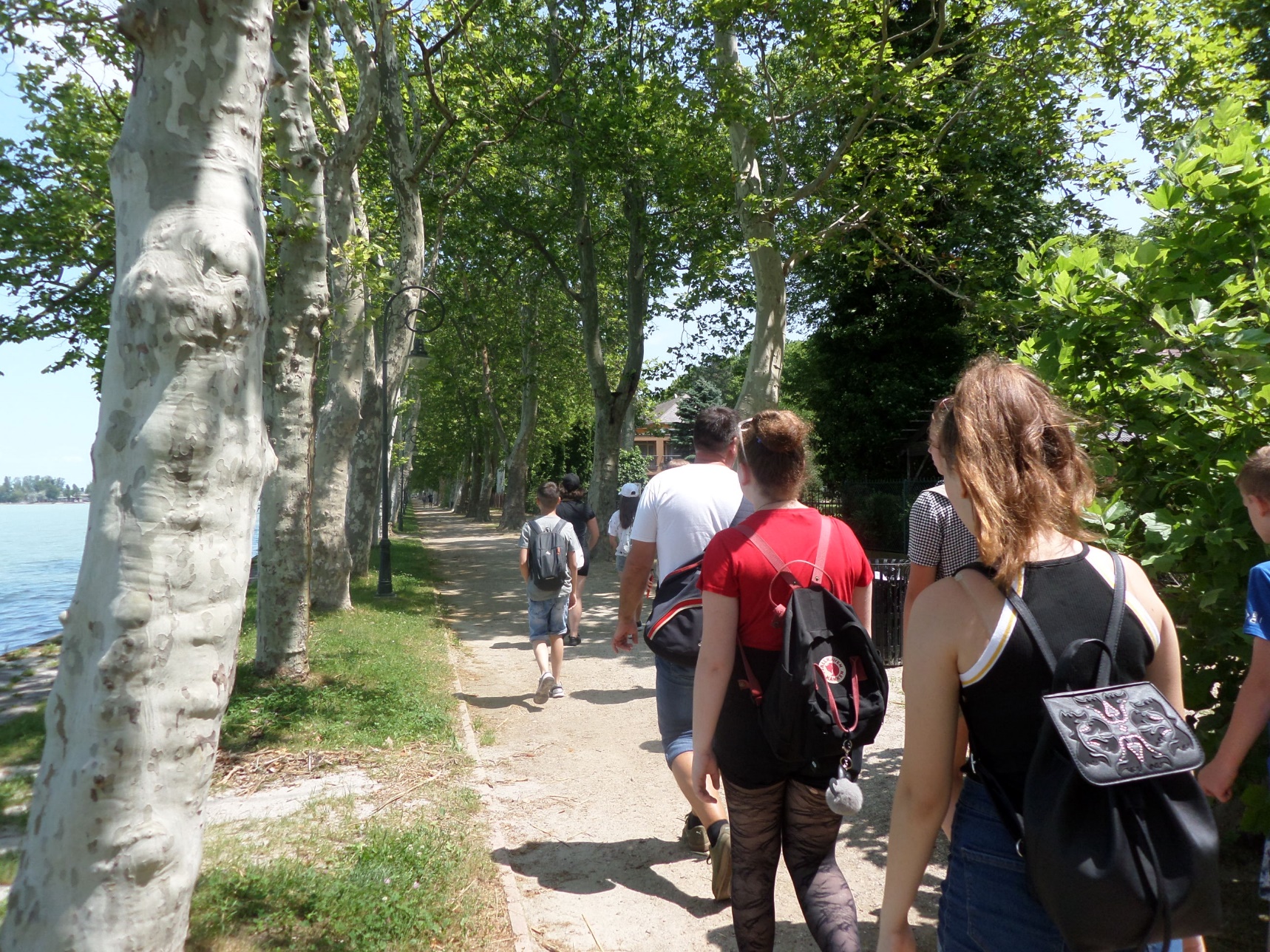 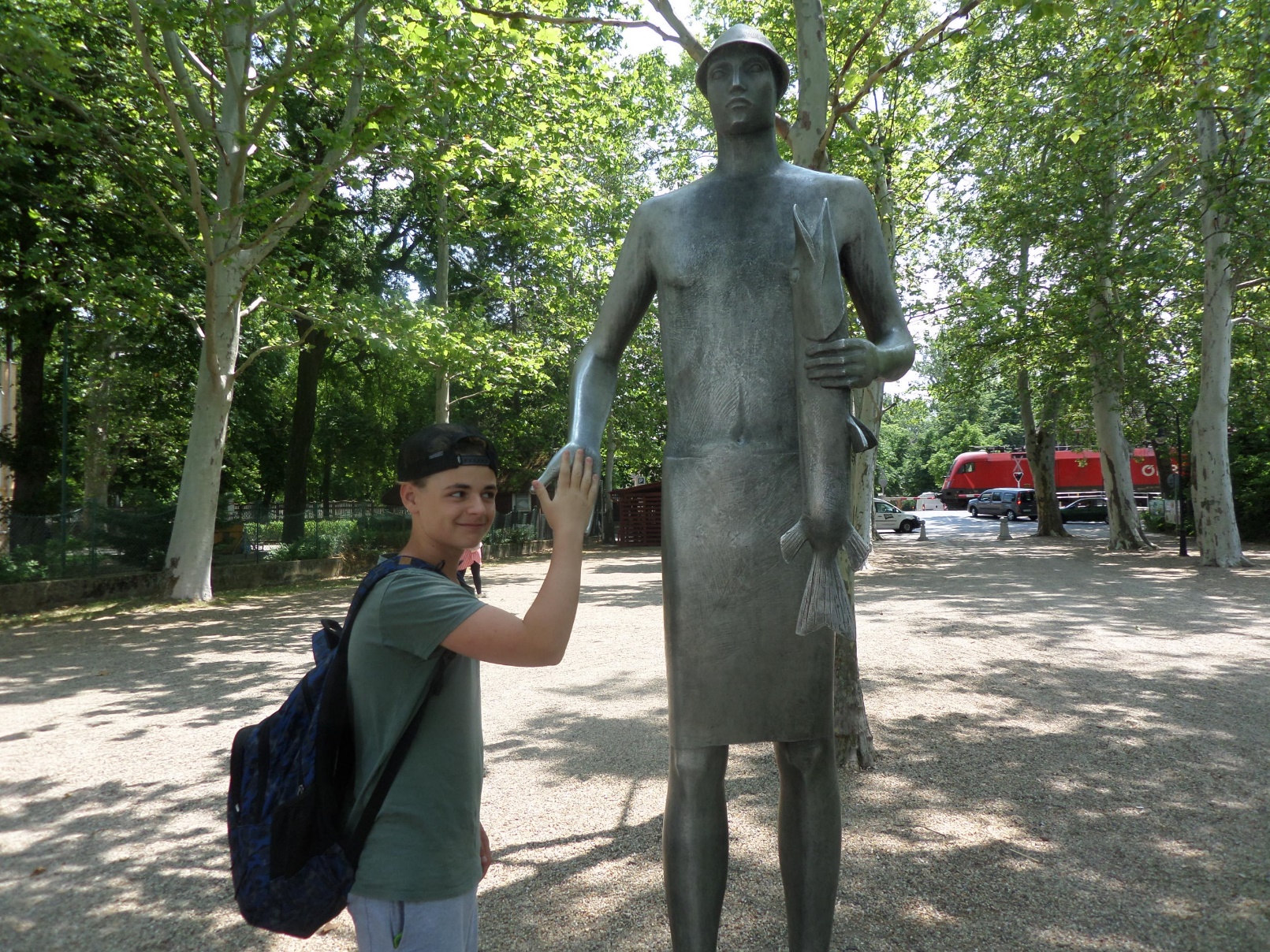 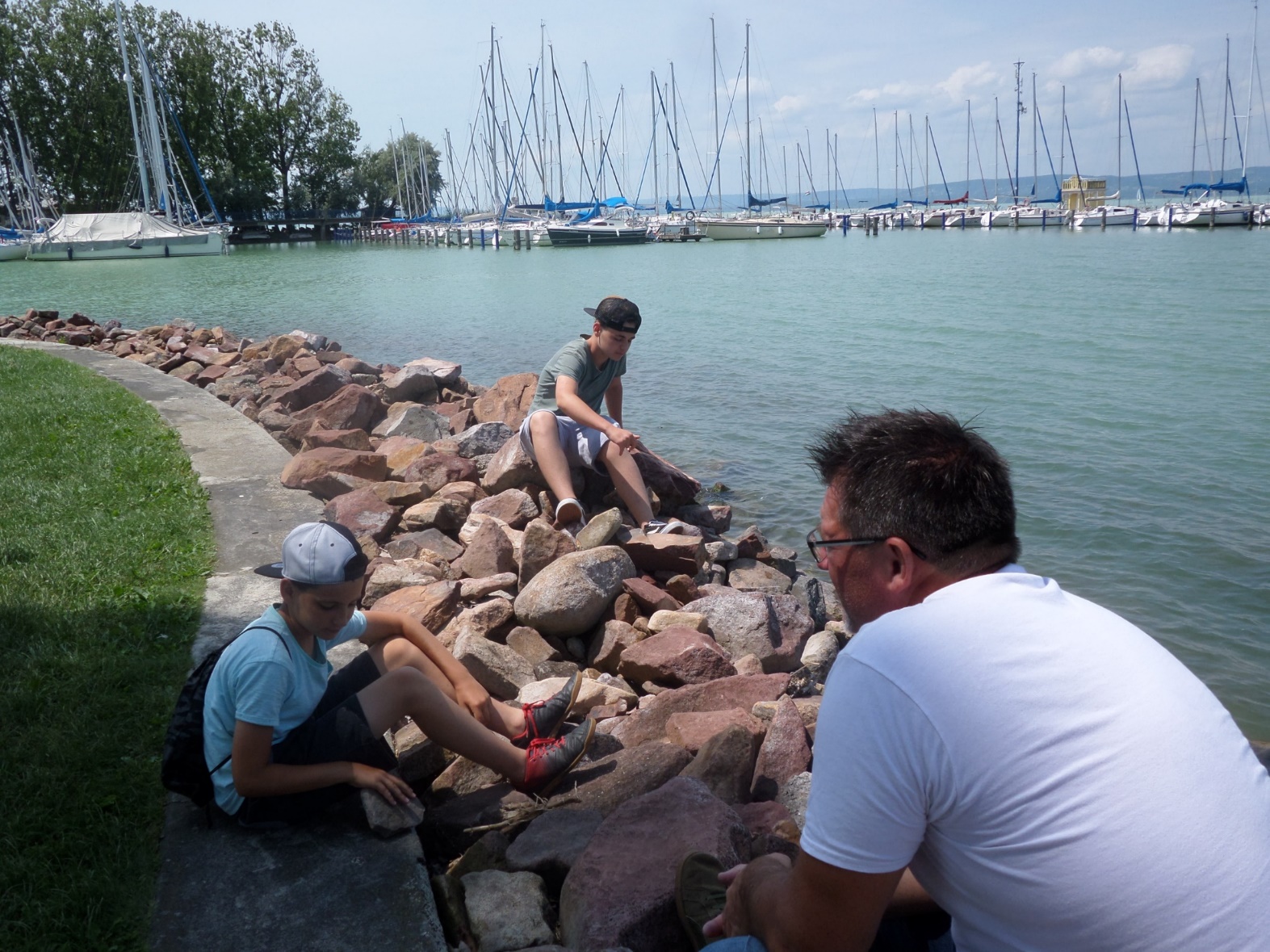 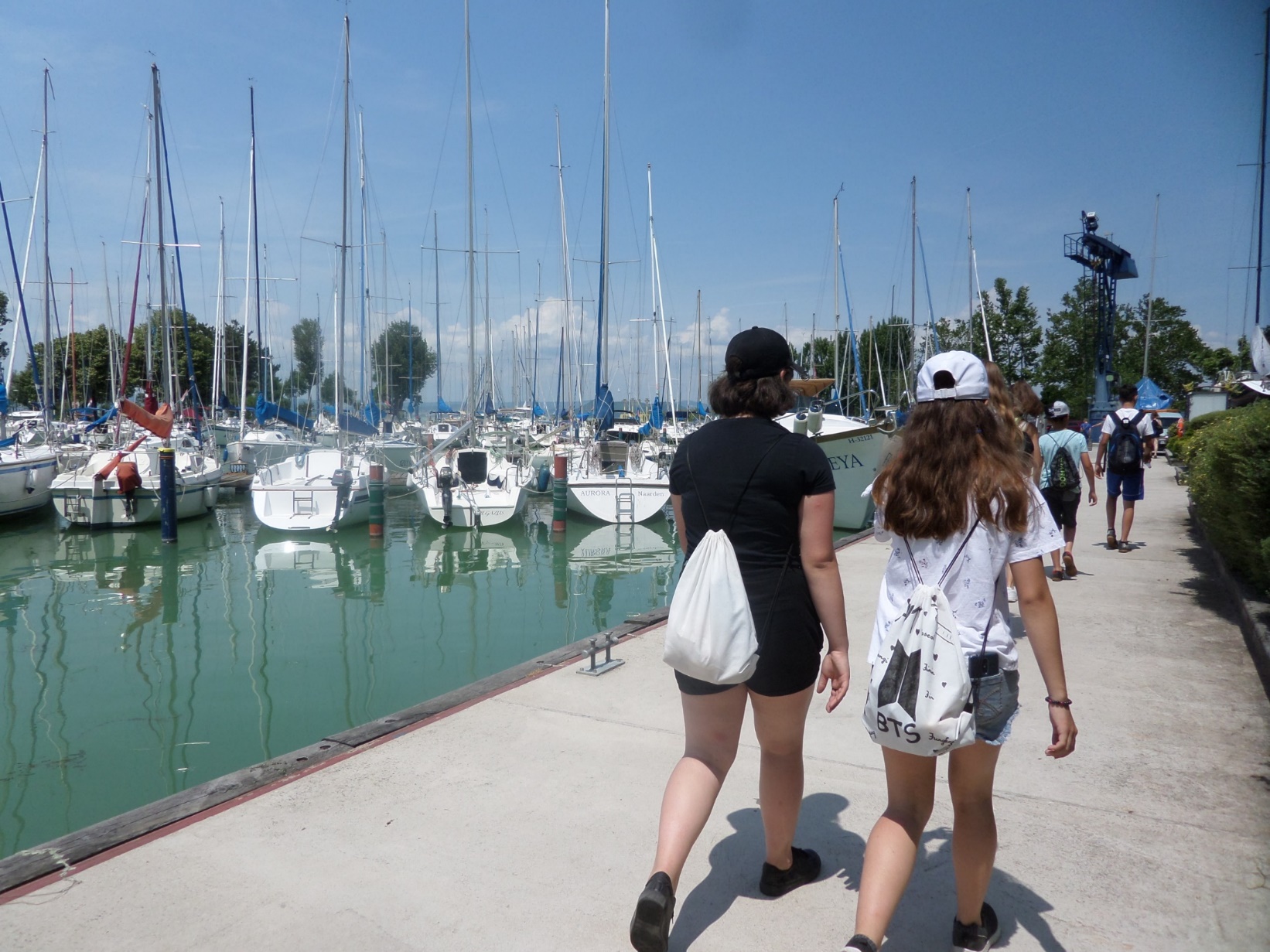 Szerdán a Sió-csatornán sárkányhajóztunk…
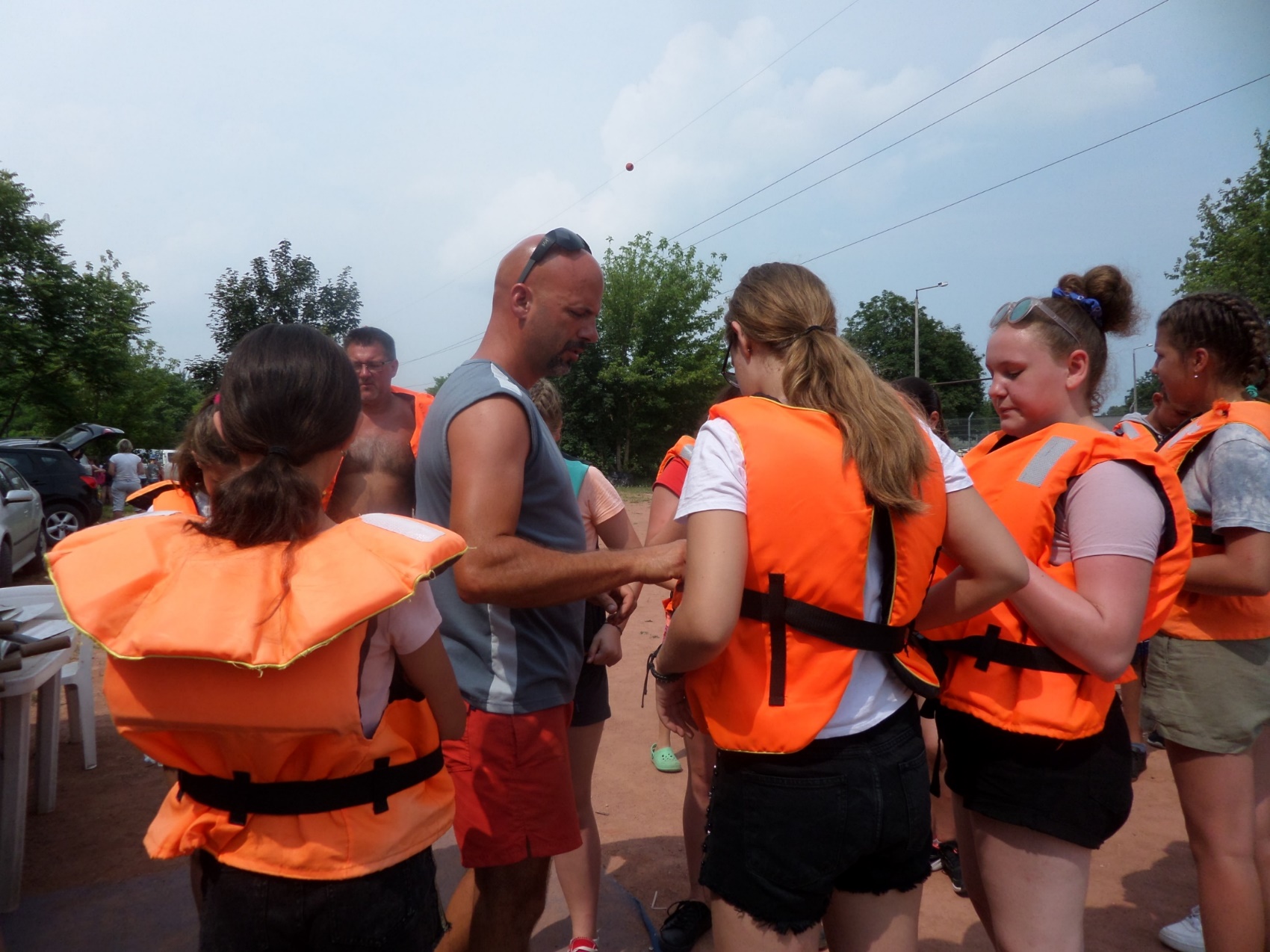 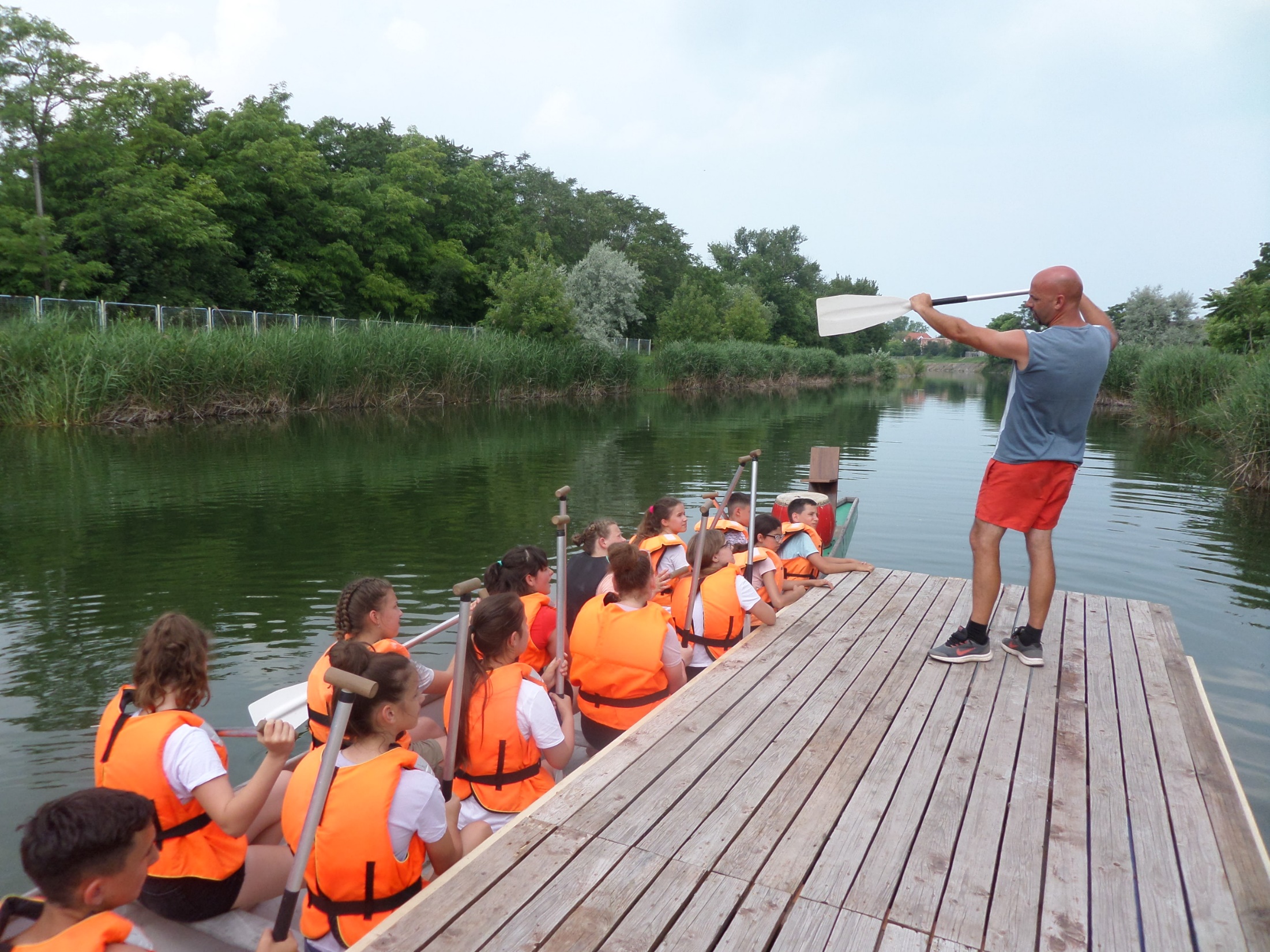 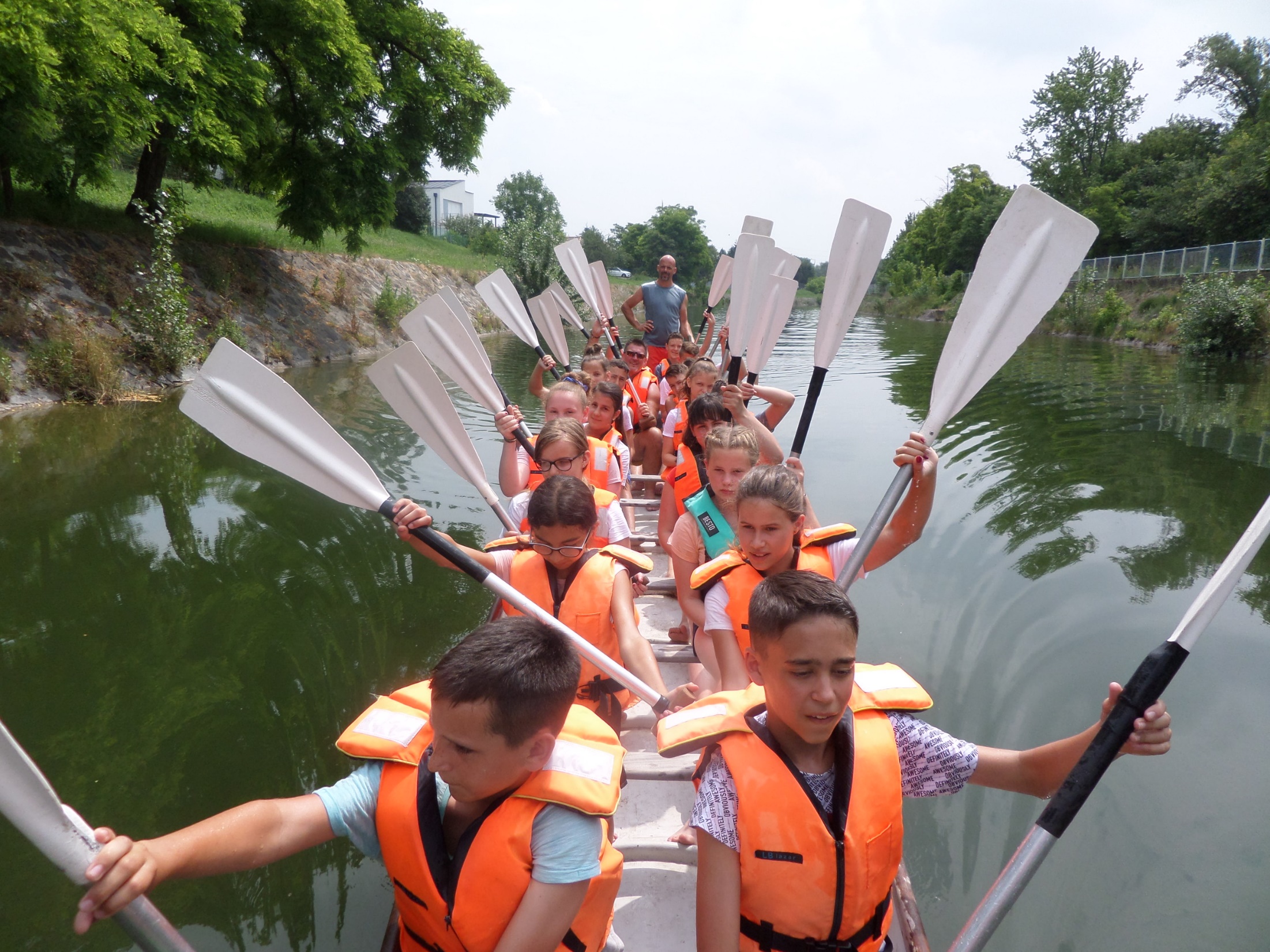 Csütörtökön kisvonattal utaztunk Balatonboglárra…
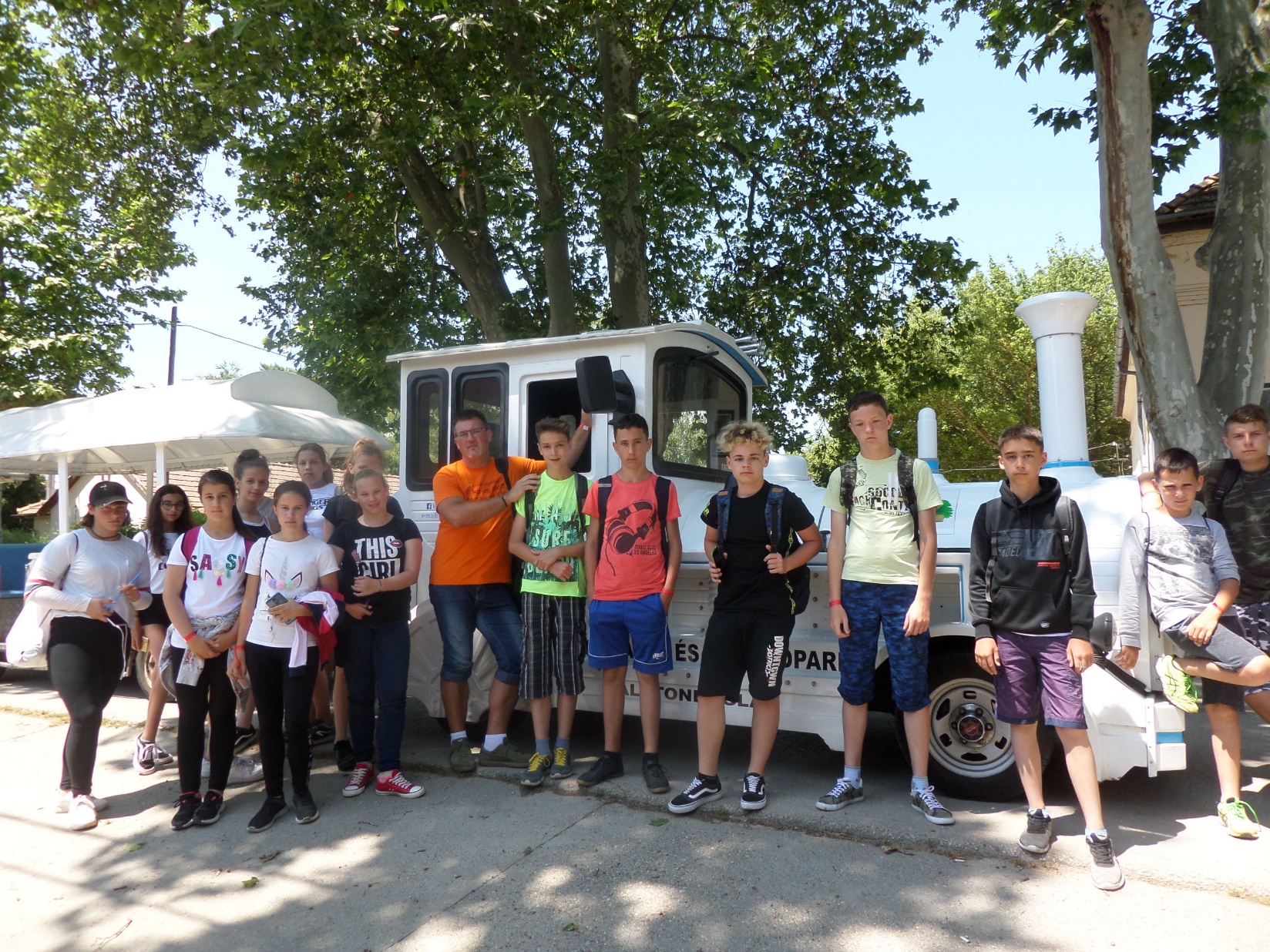 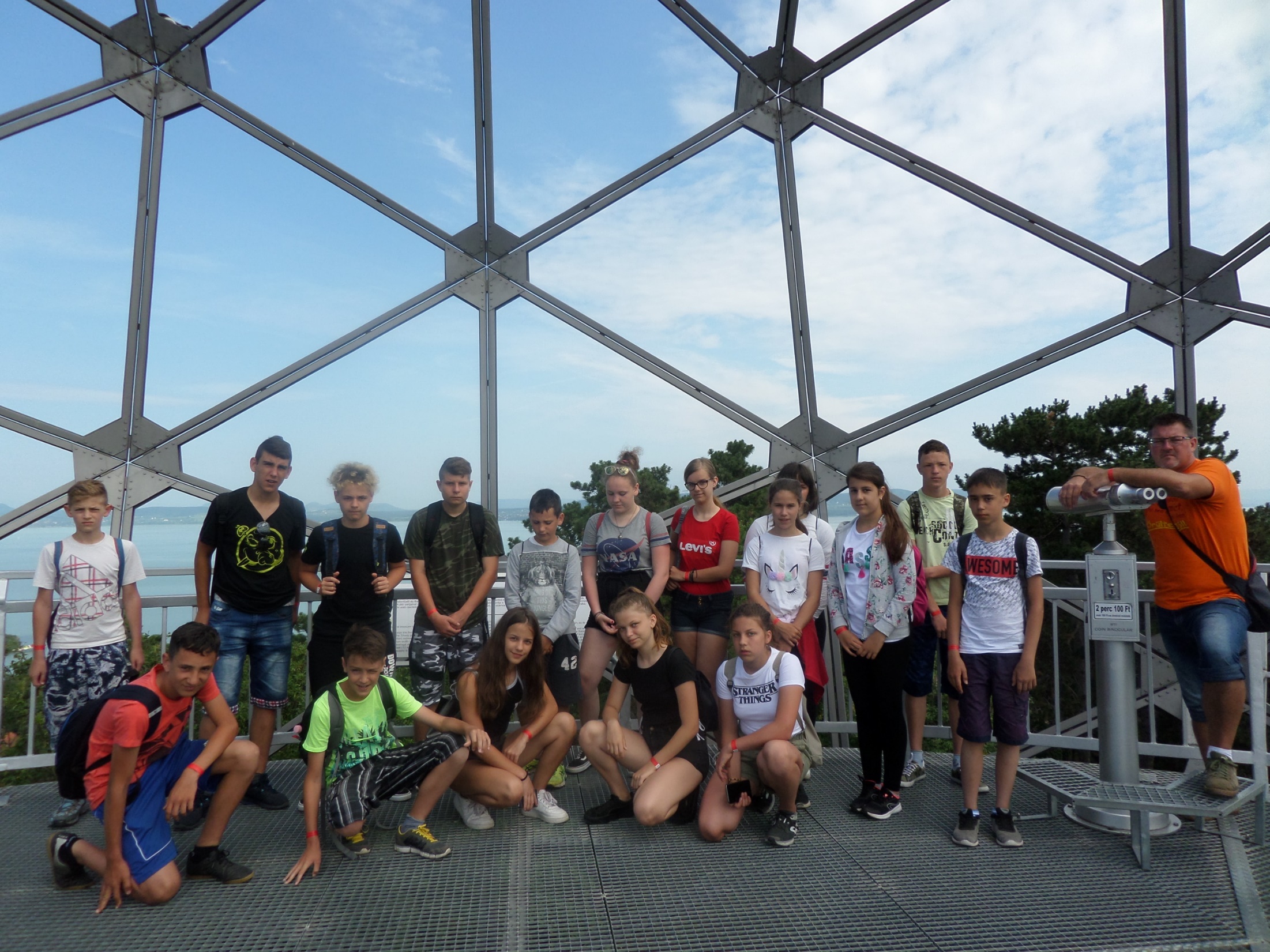 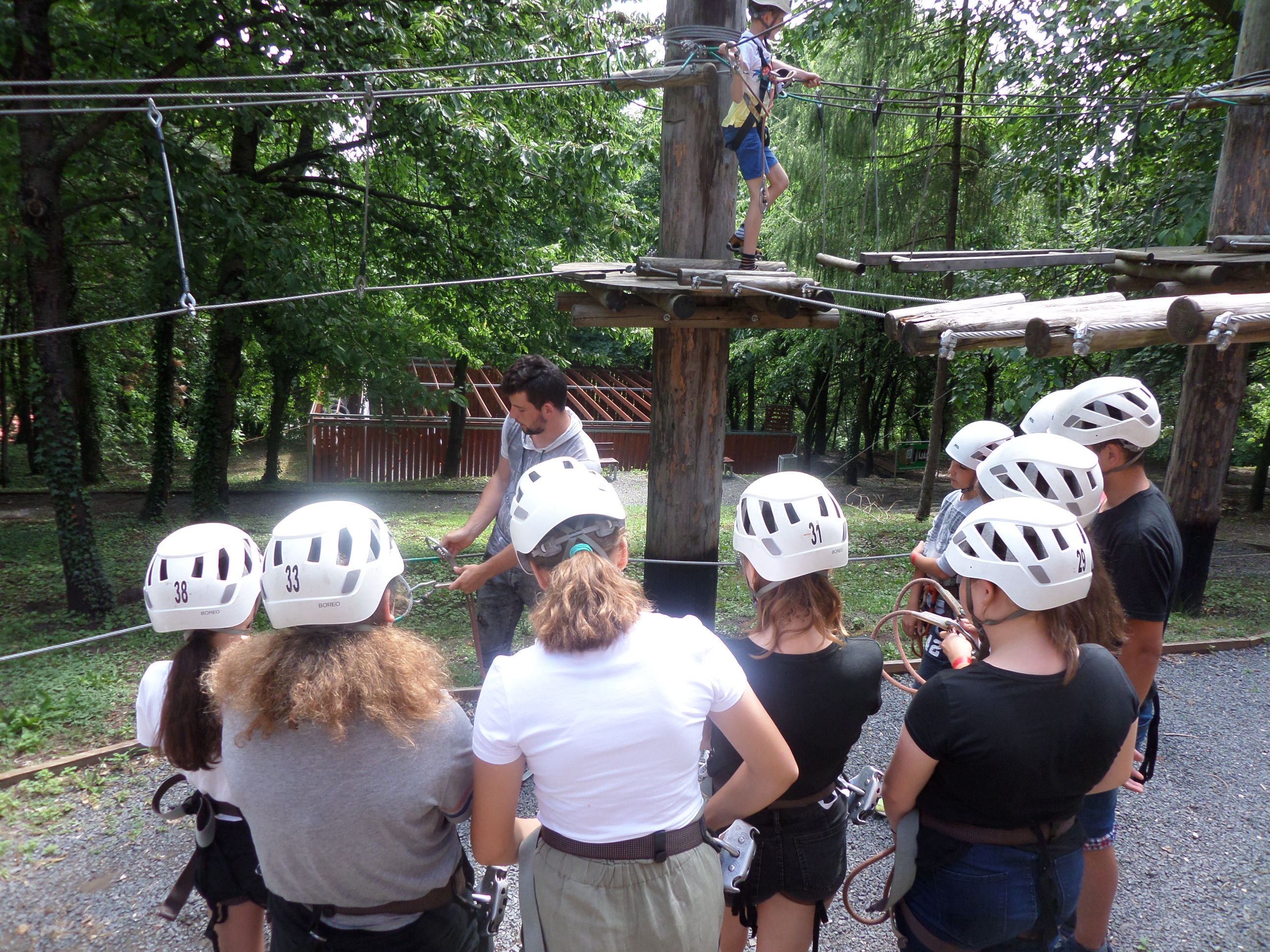 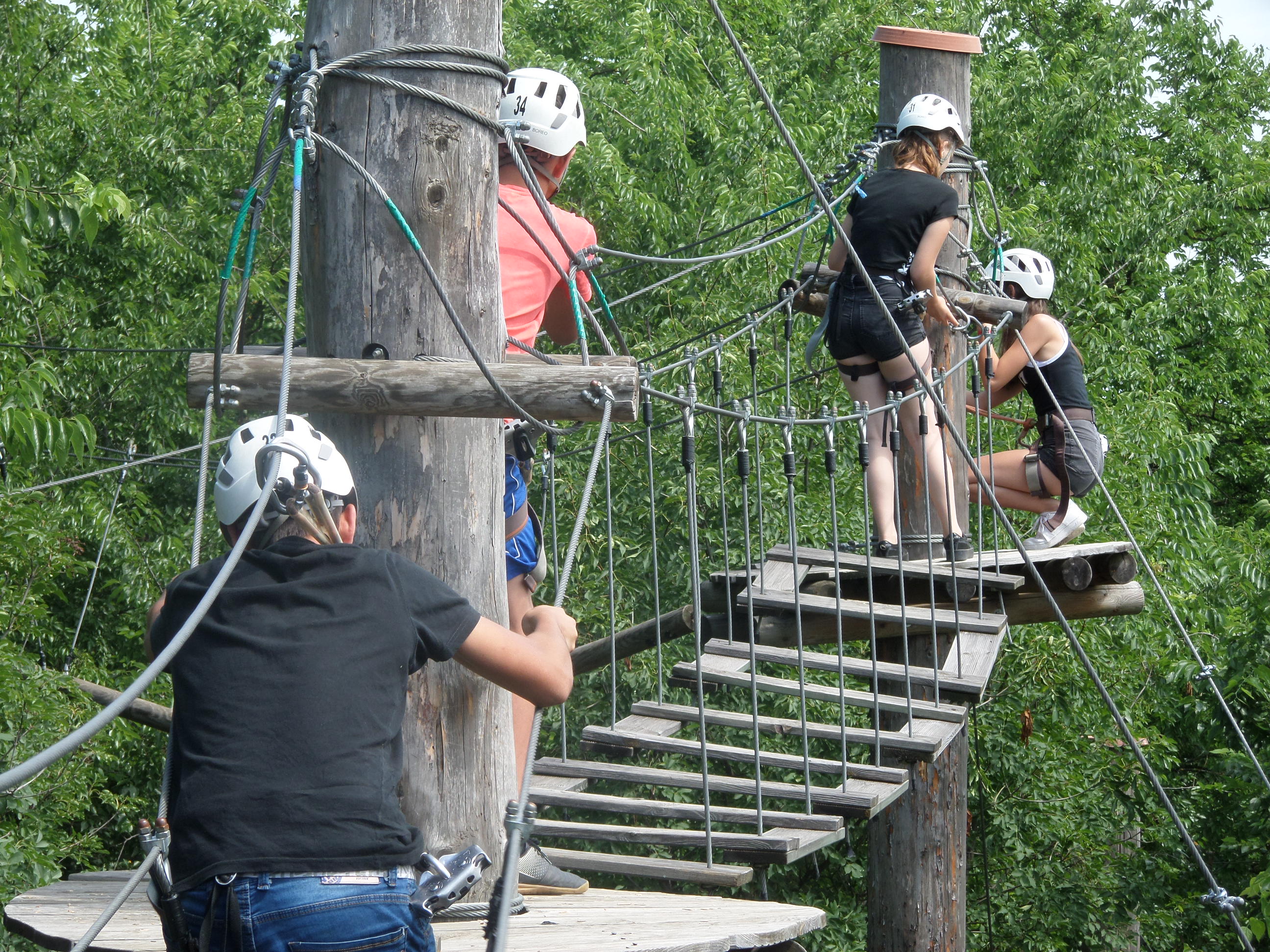 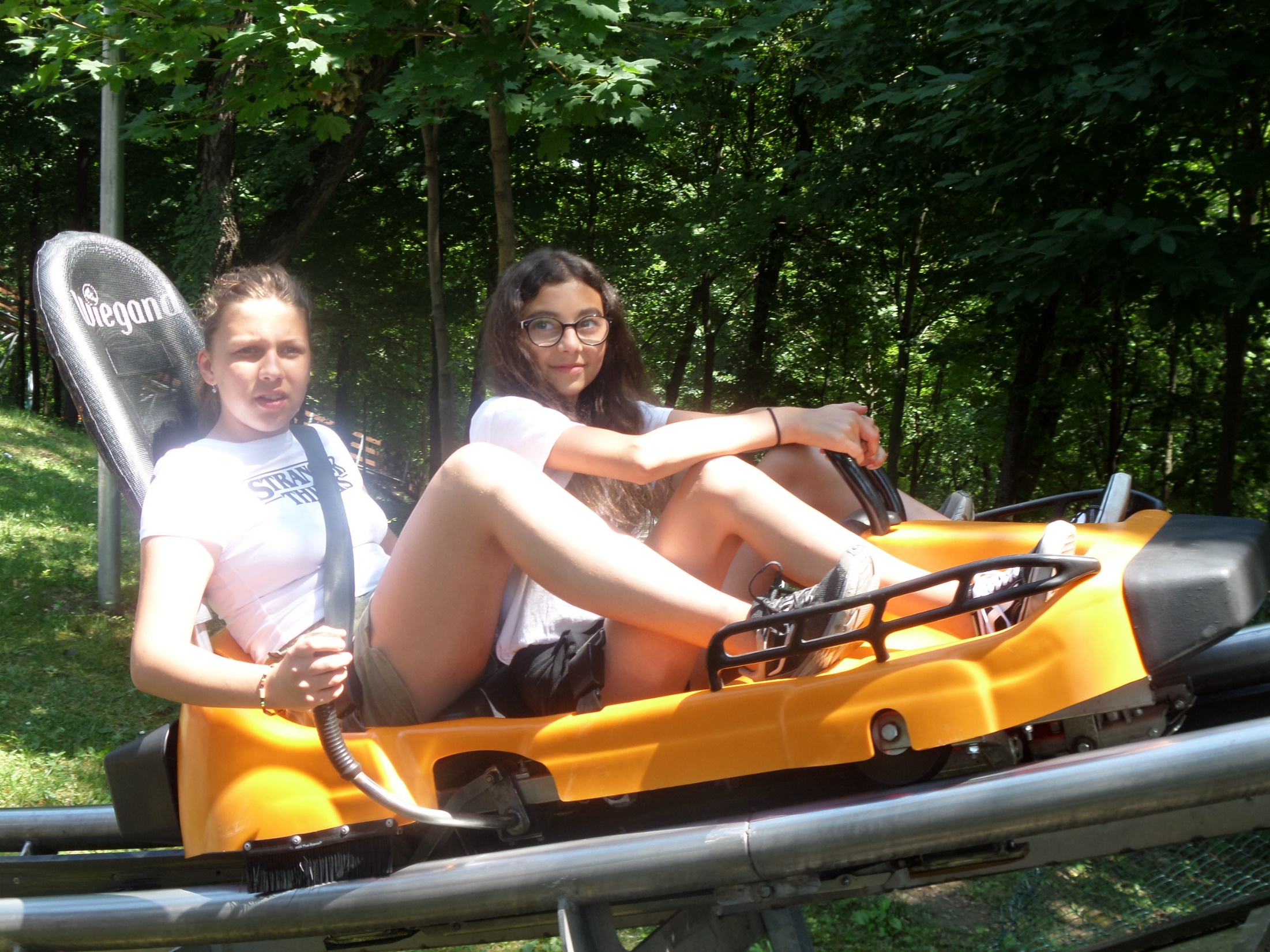 Pénteken Balatonlellére vonatoztunk és sétahajóra szálltunk…
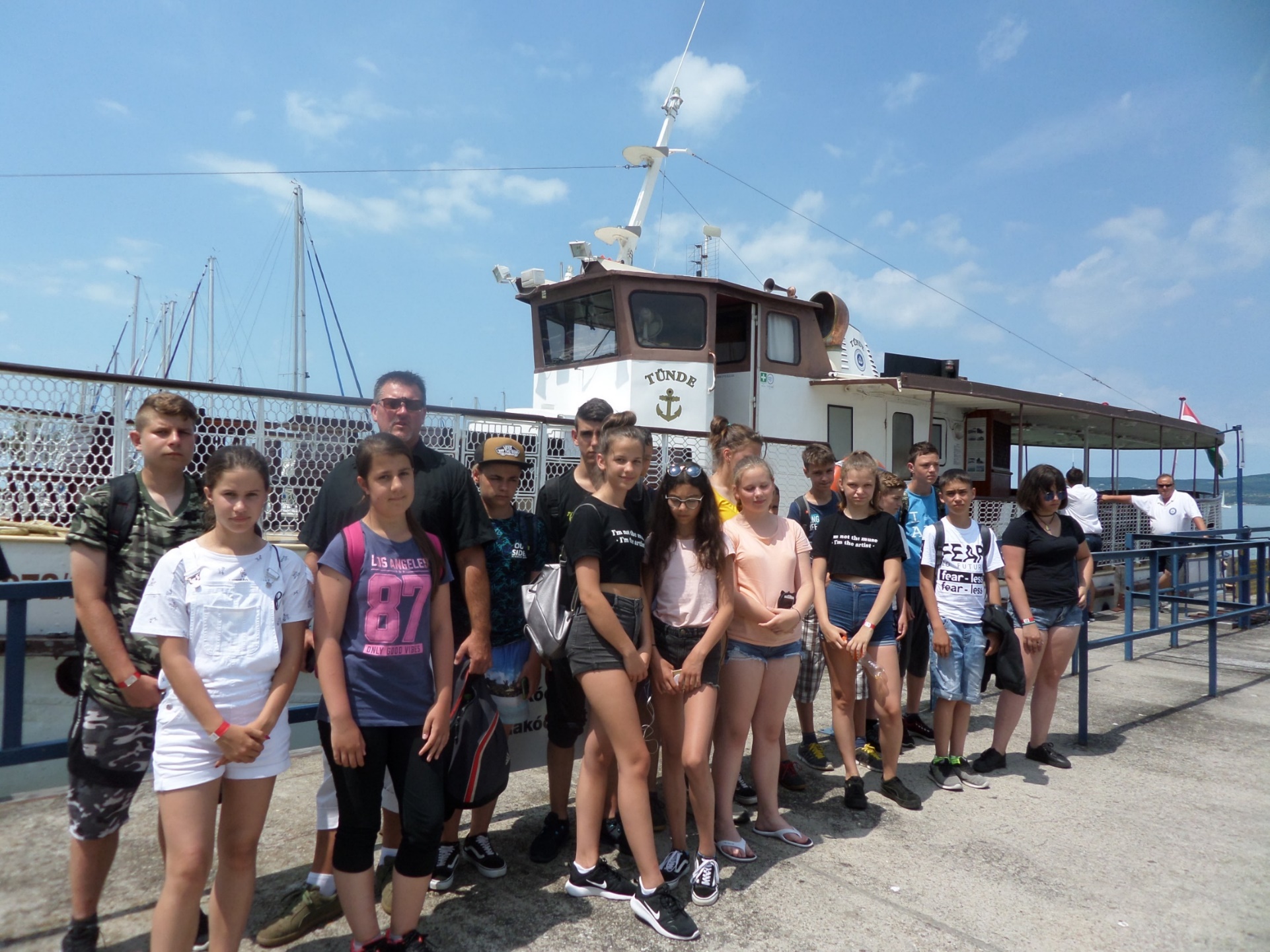 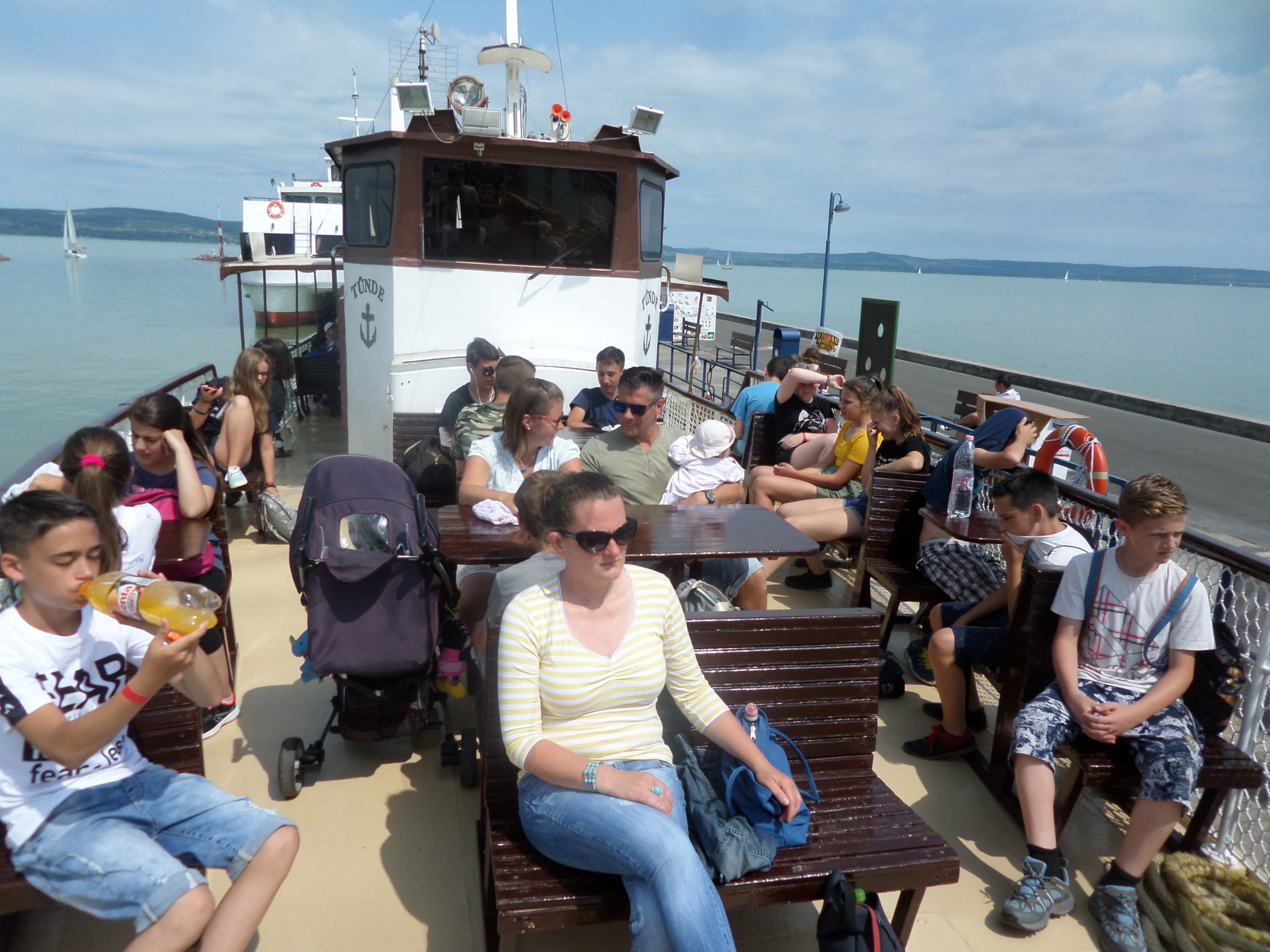 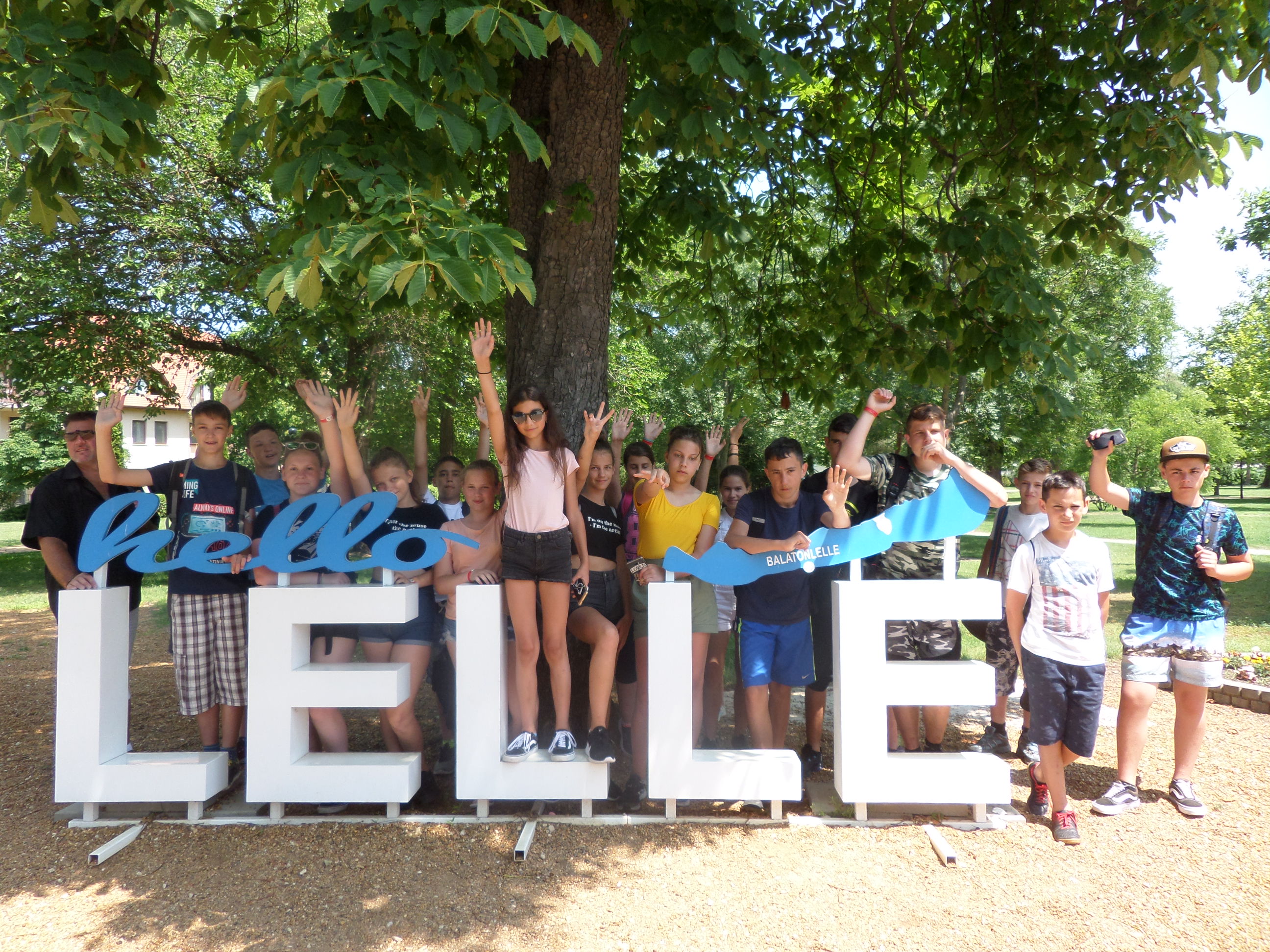 … és amit a gyerekek igazán szerettek 
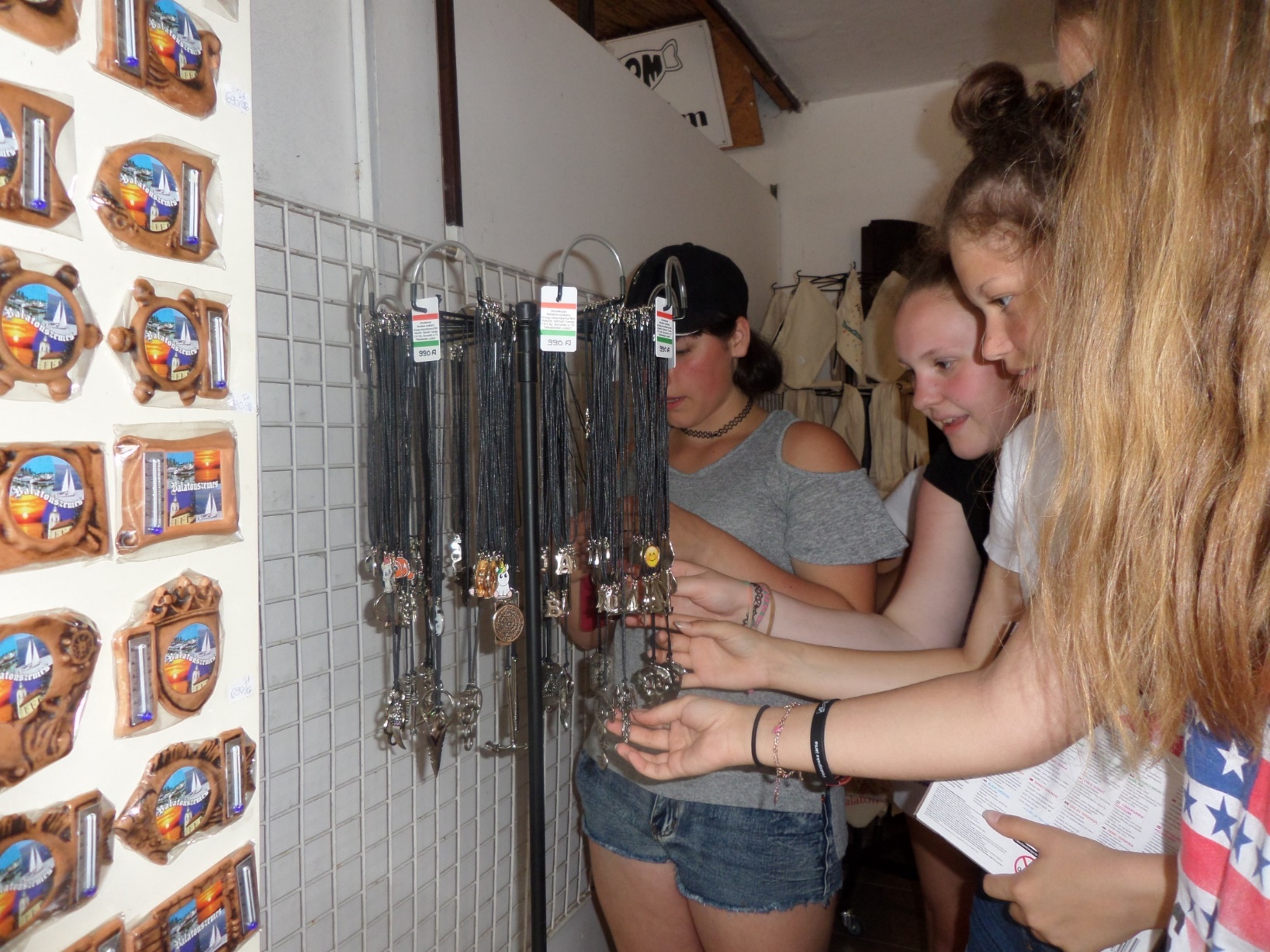 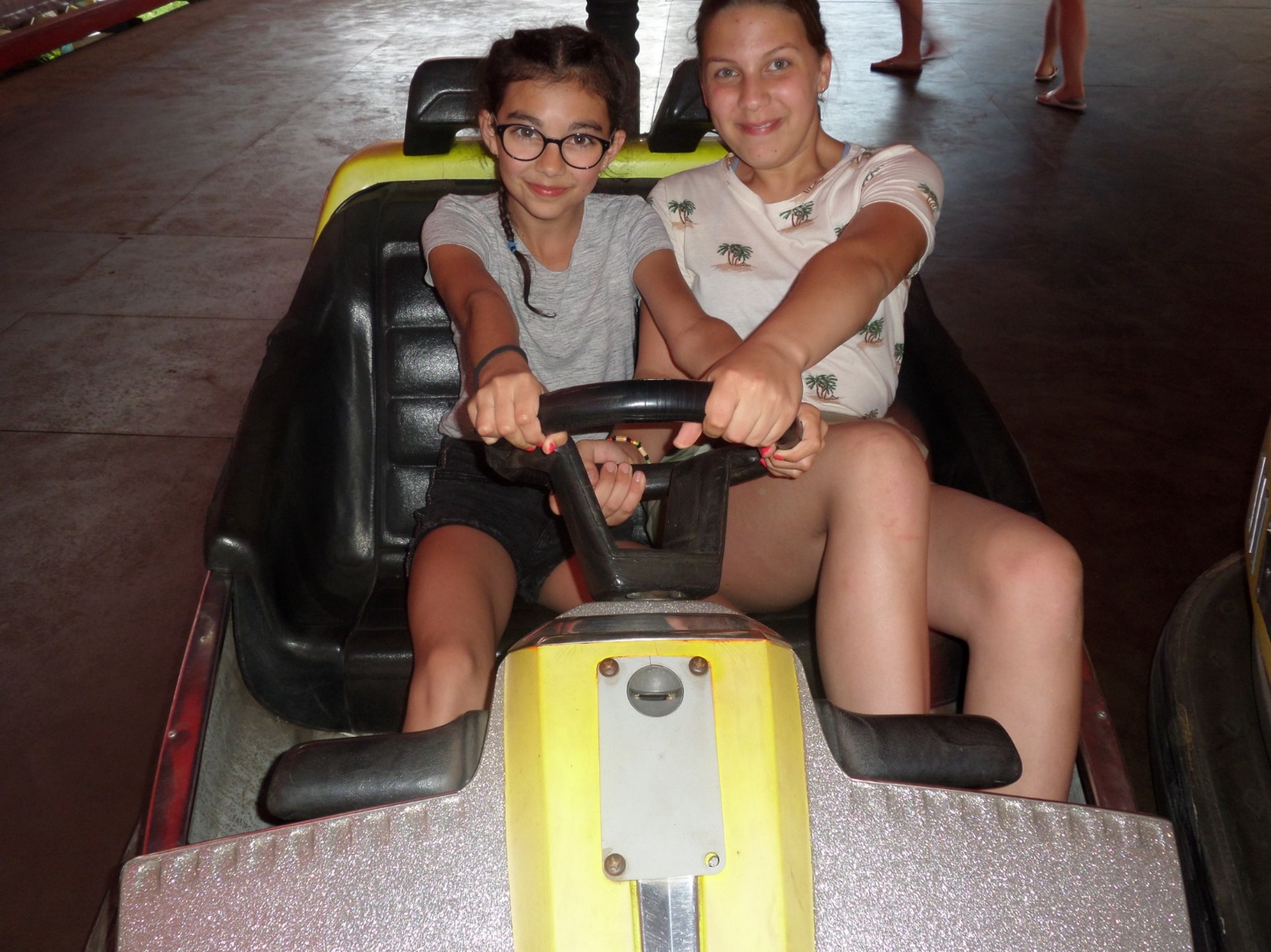 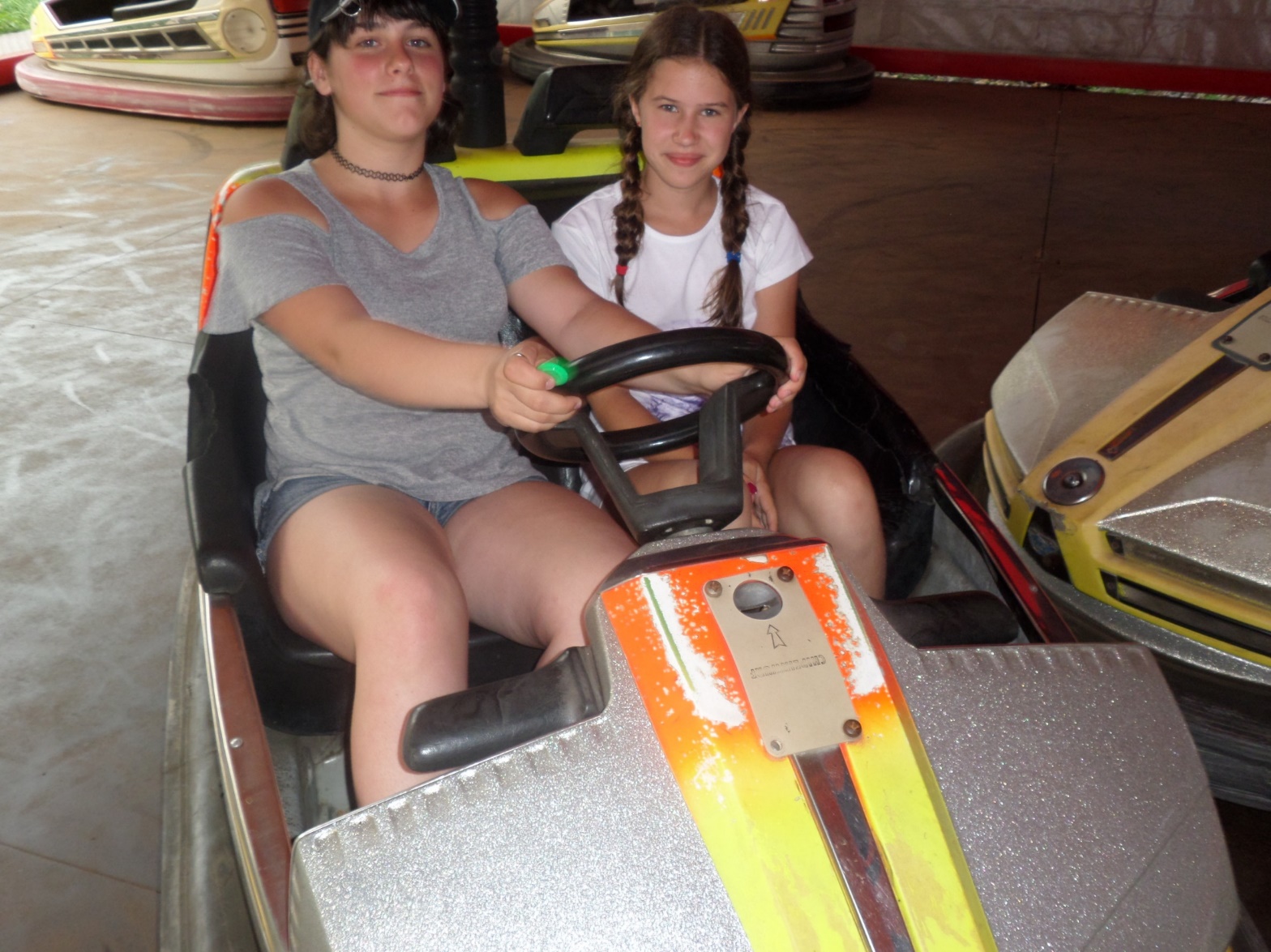 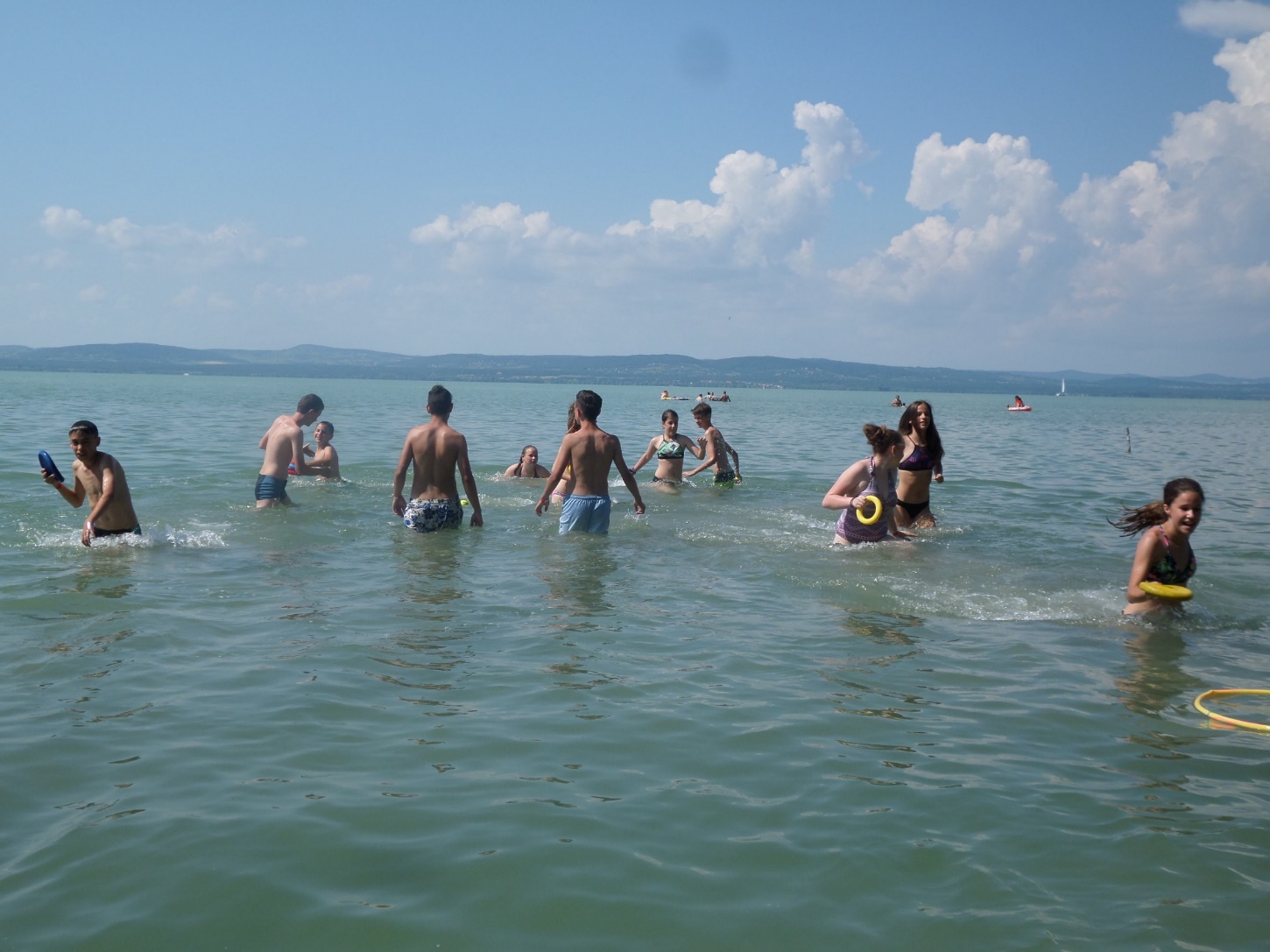 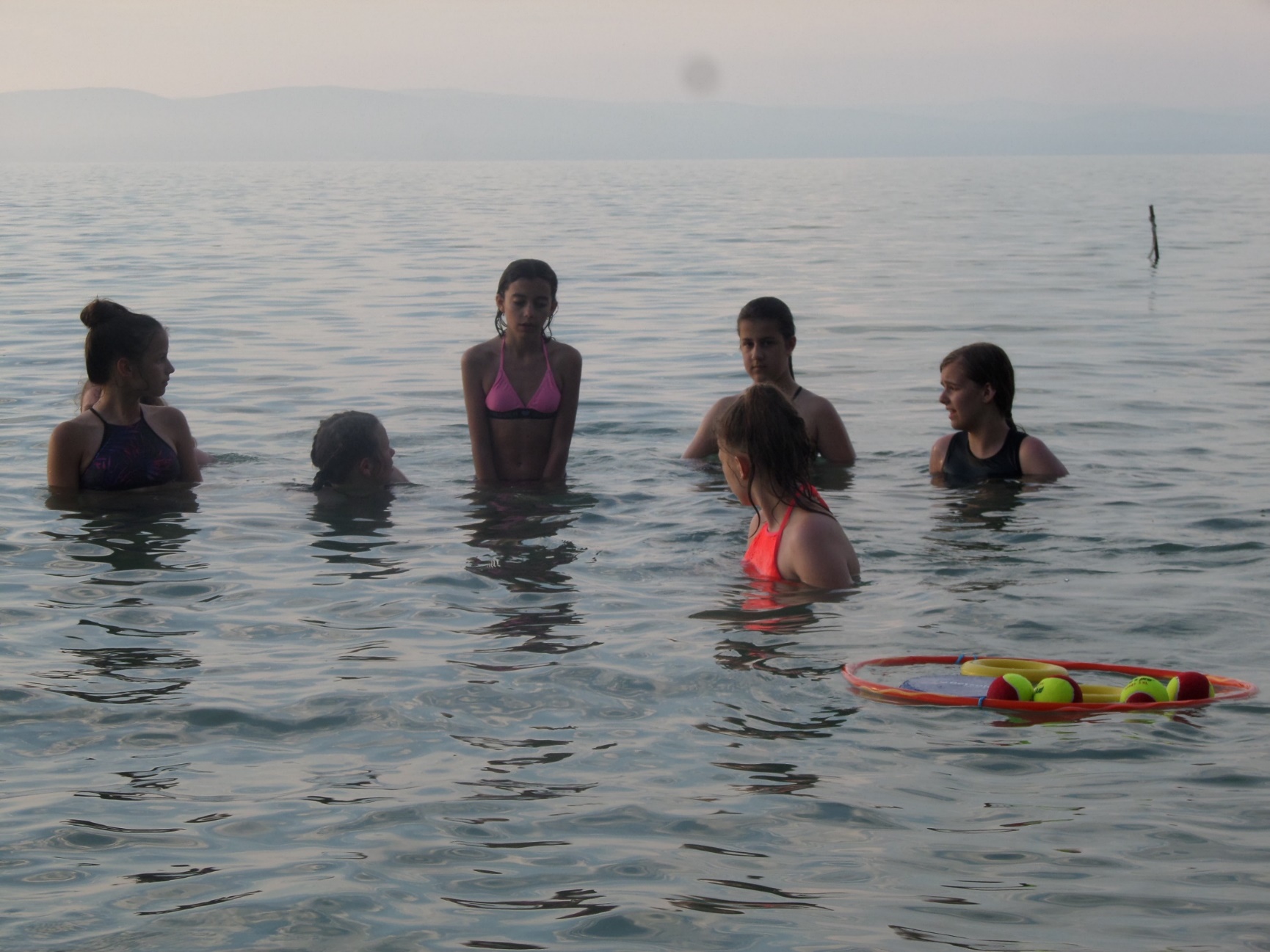 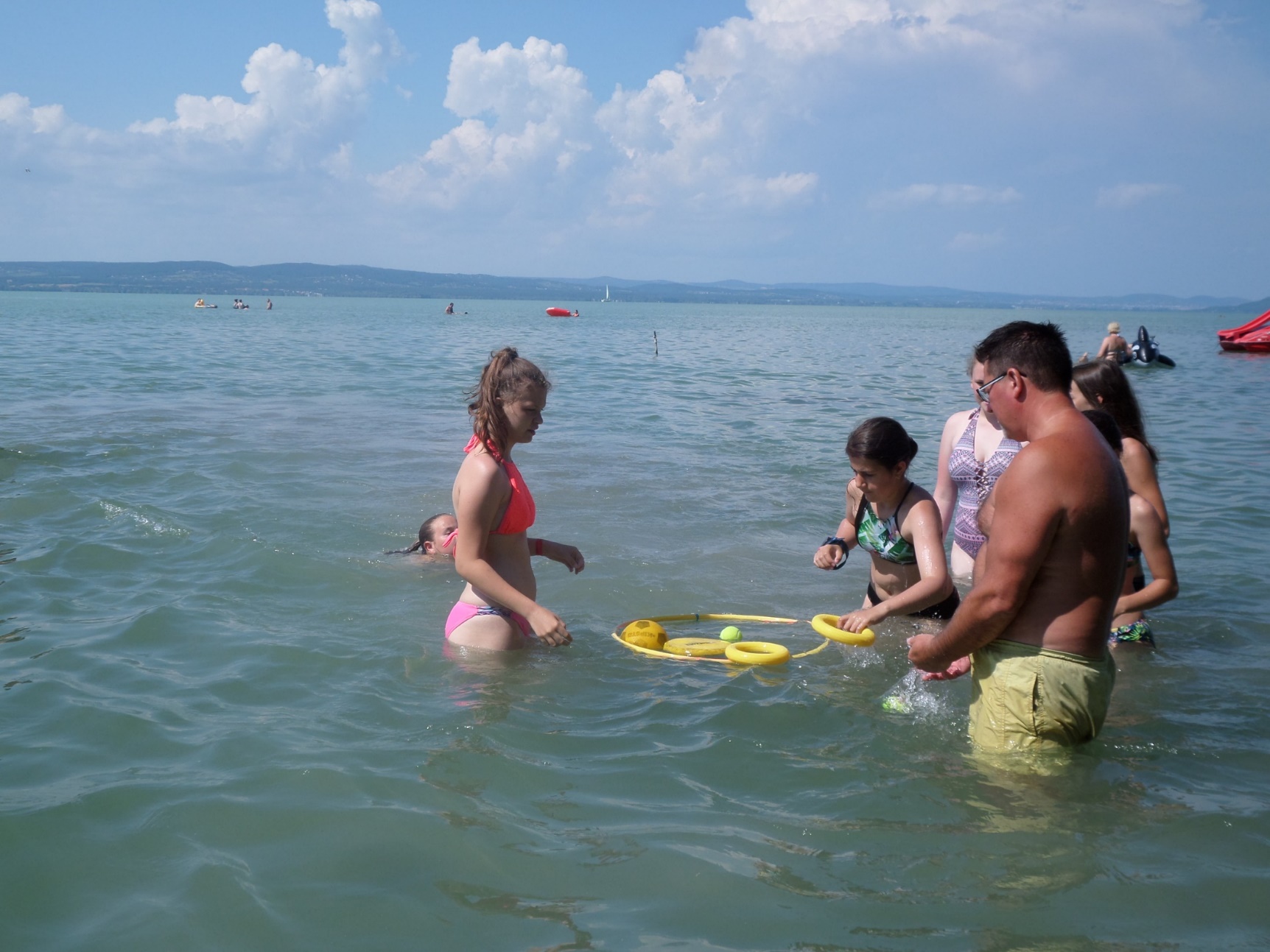 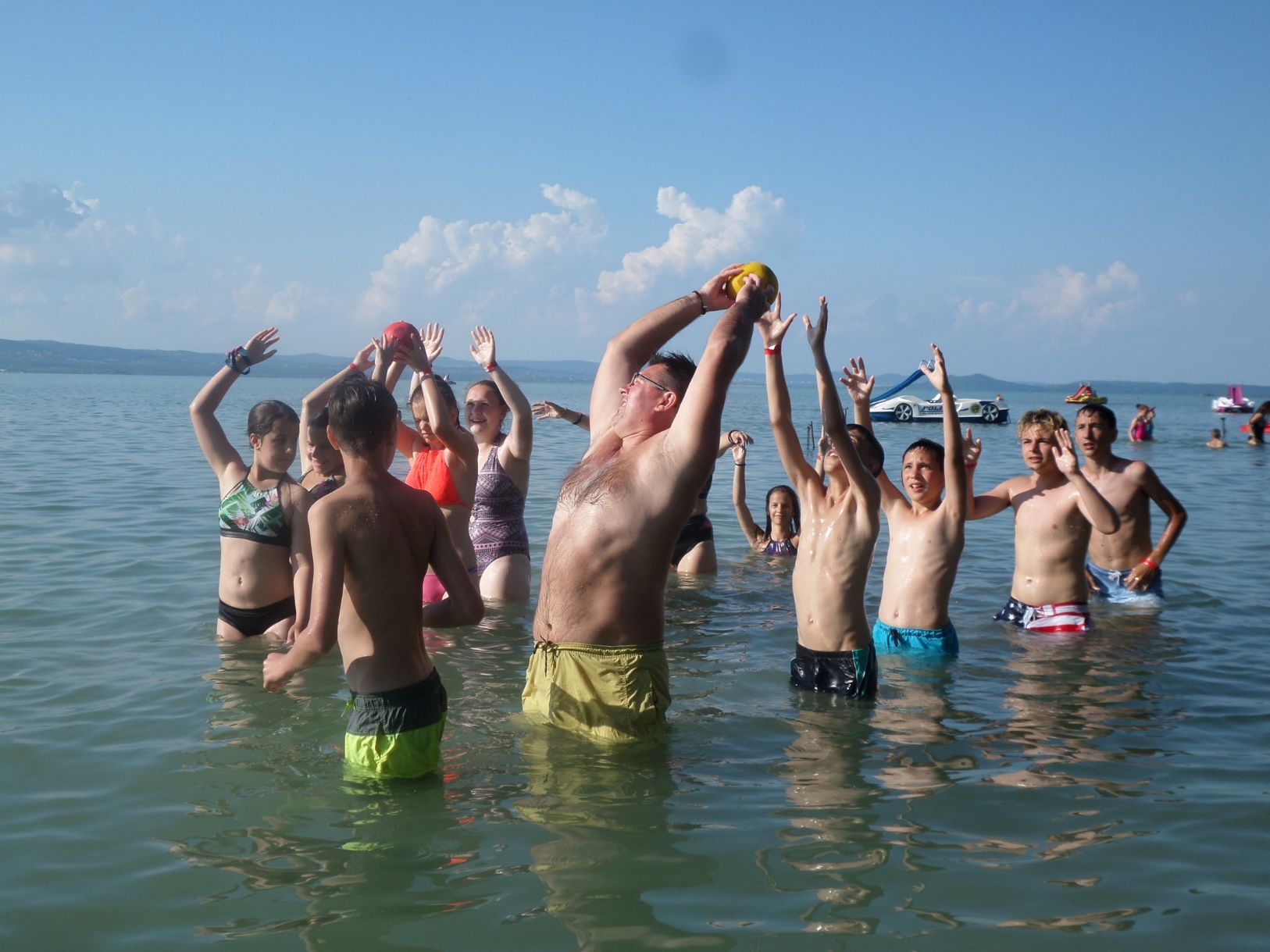 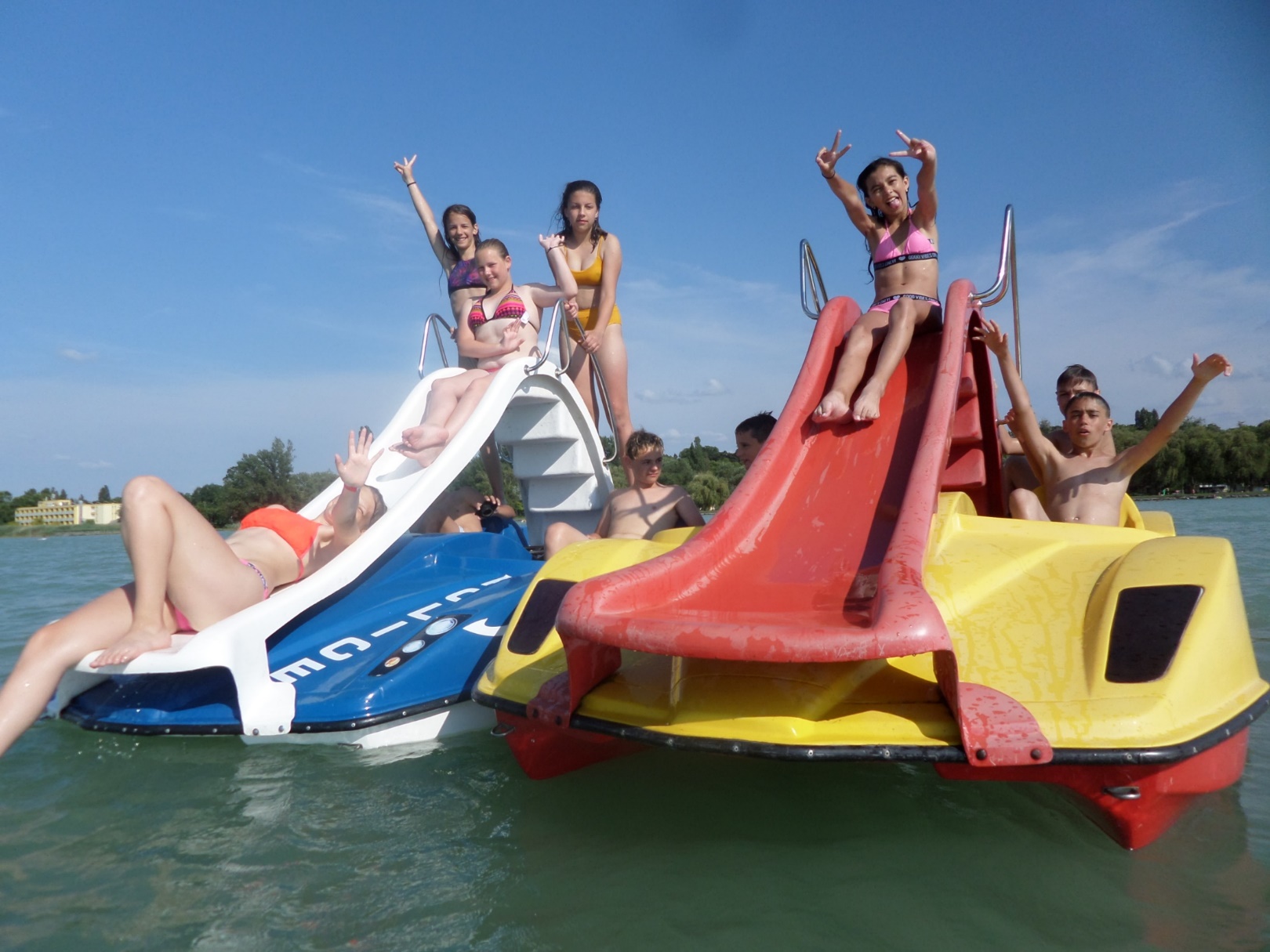 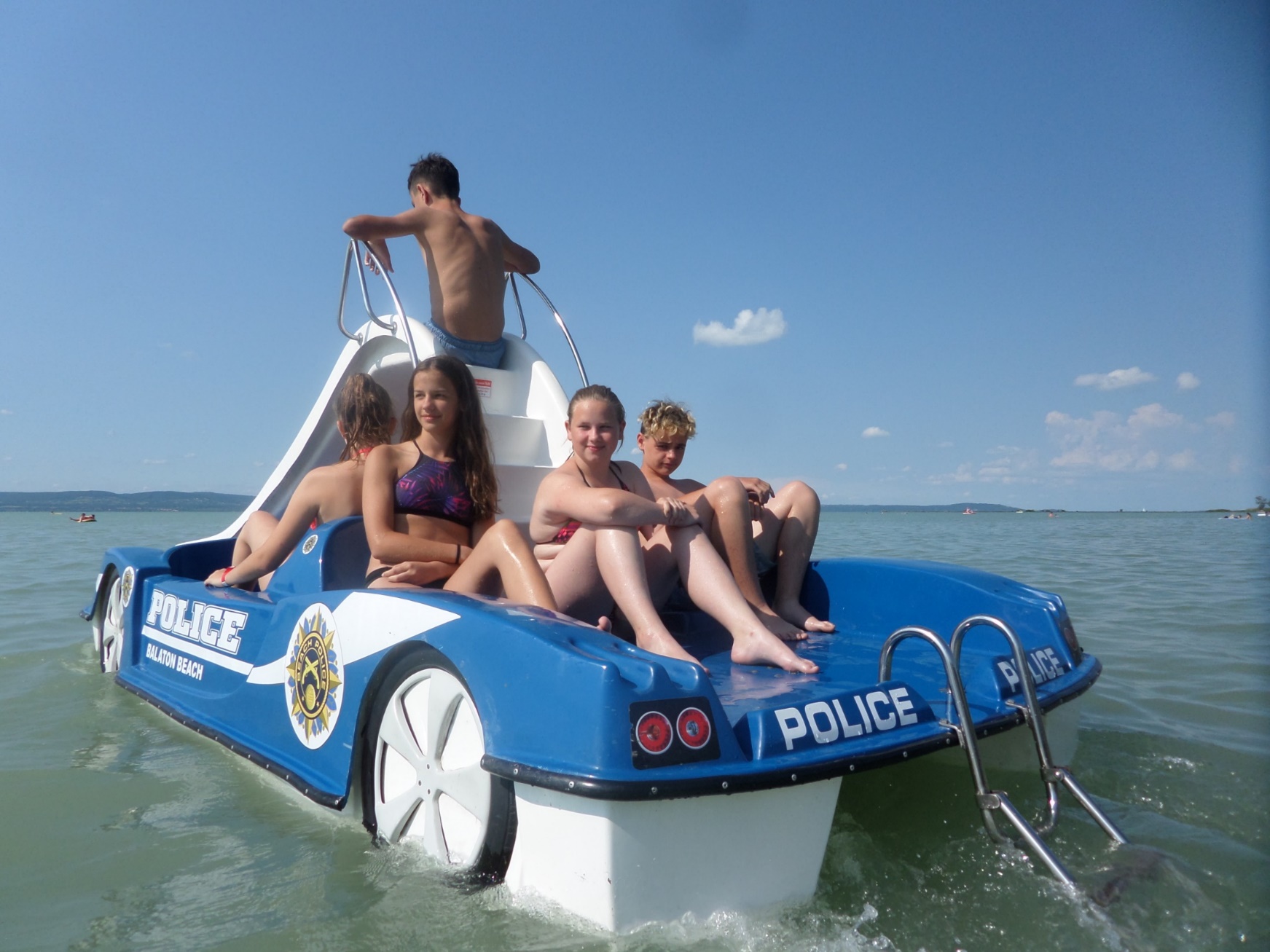 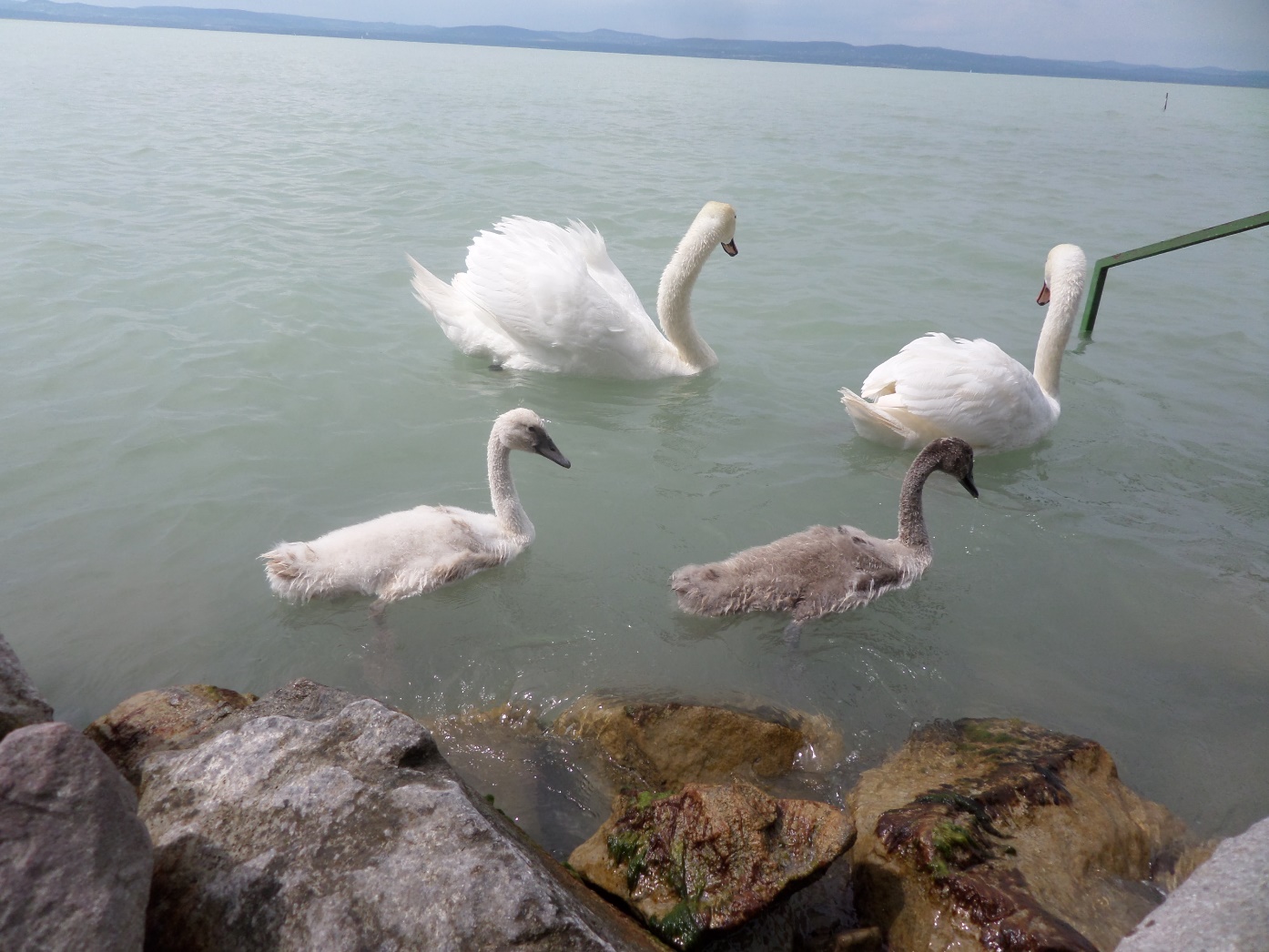 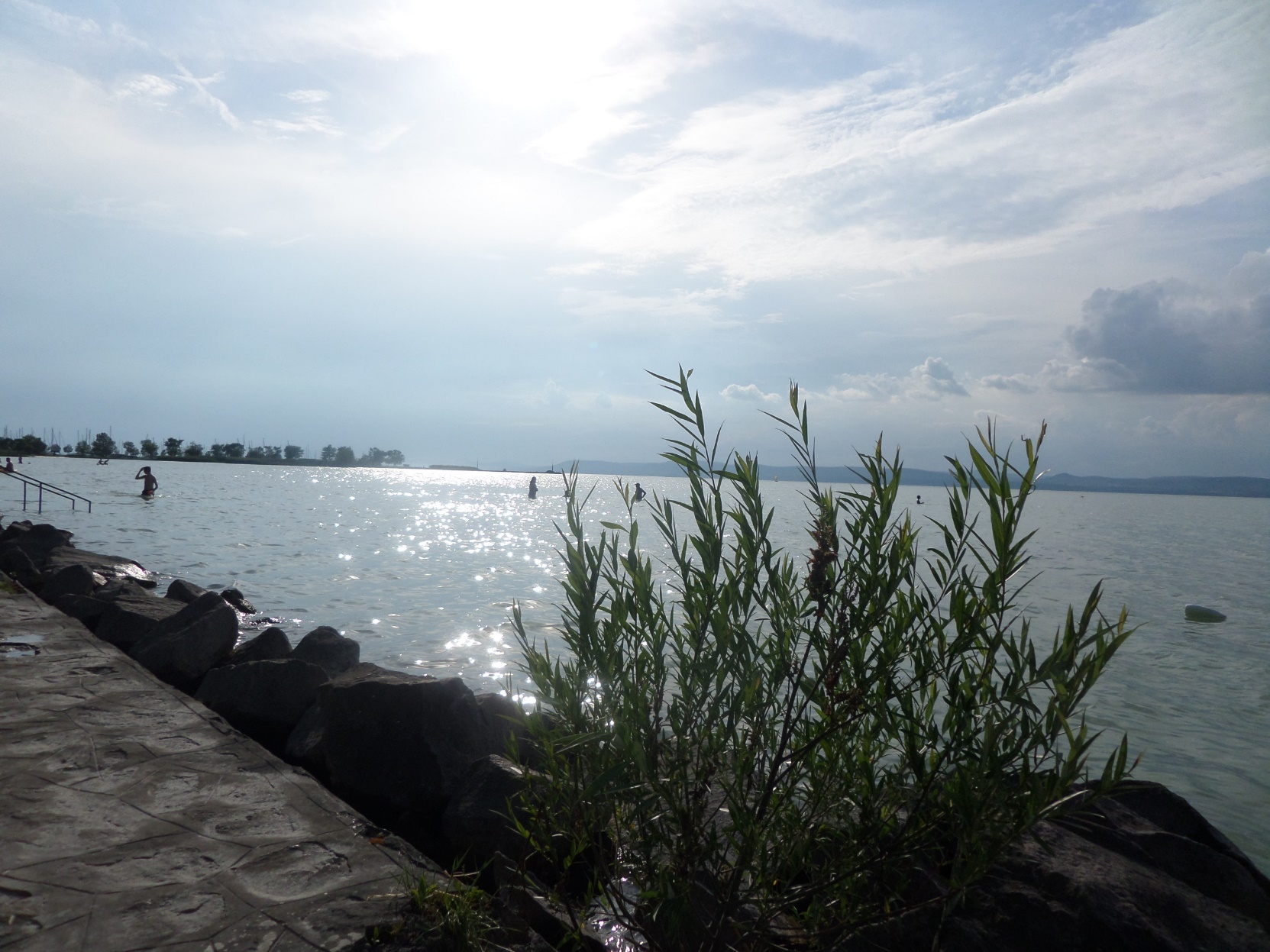 Köszönjük a tábori élményeket a szervezőknek!
6. 7. osztály tanulói